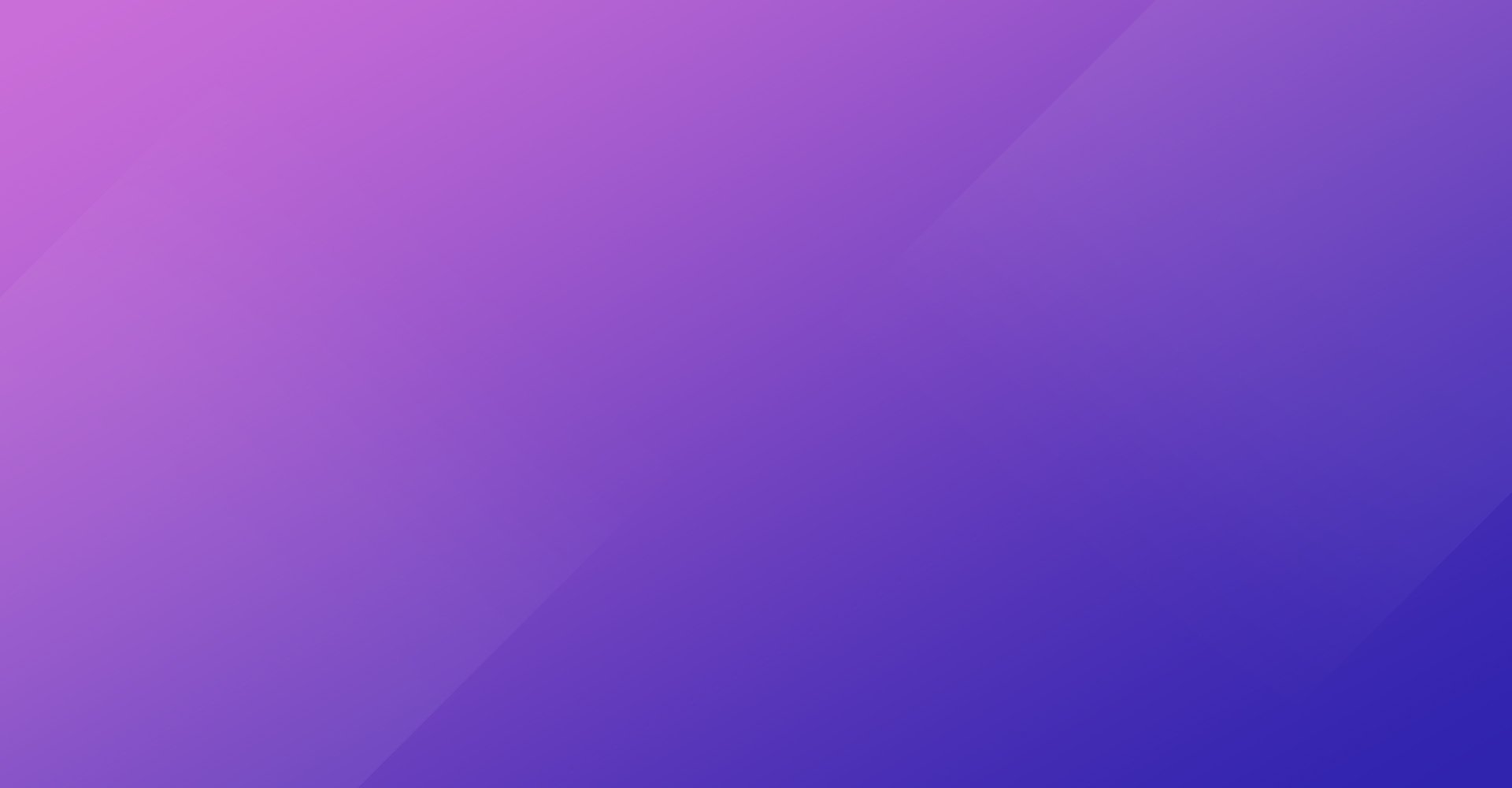 Волонтерский корпус 
Константиновского района

Волонтерский корпус Константиновского района создан Постановлением администрации Константиновского района № 133 от 05.03.2020 года. 
На данный момент в  корпус входит 182 волонтера.
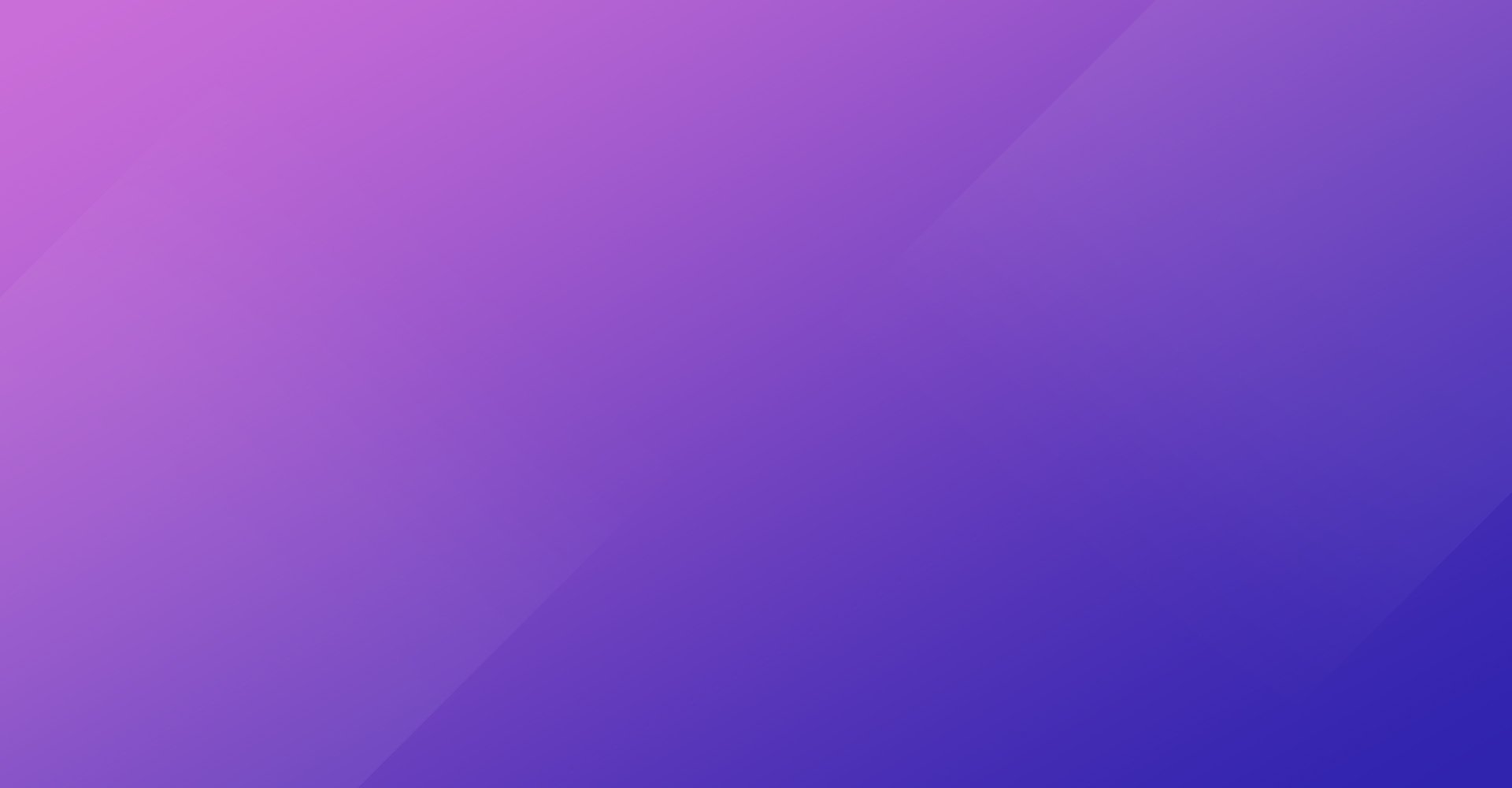 В состав Волонтерского корпуса входит:
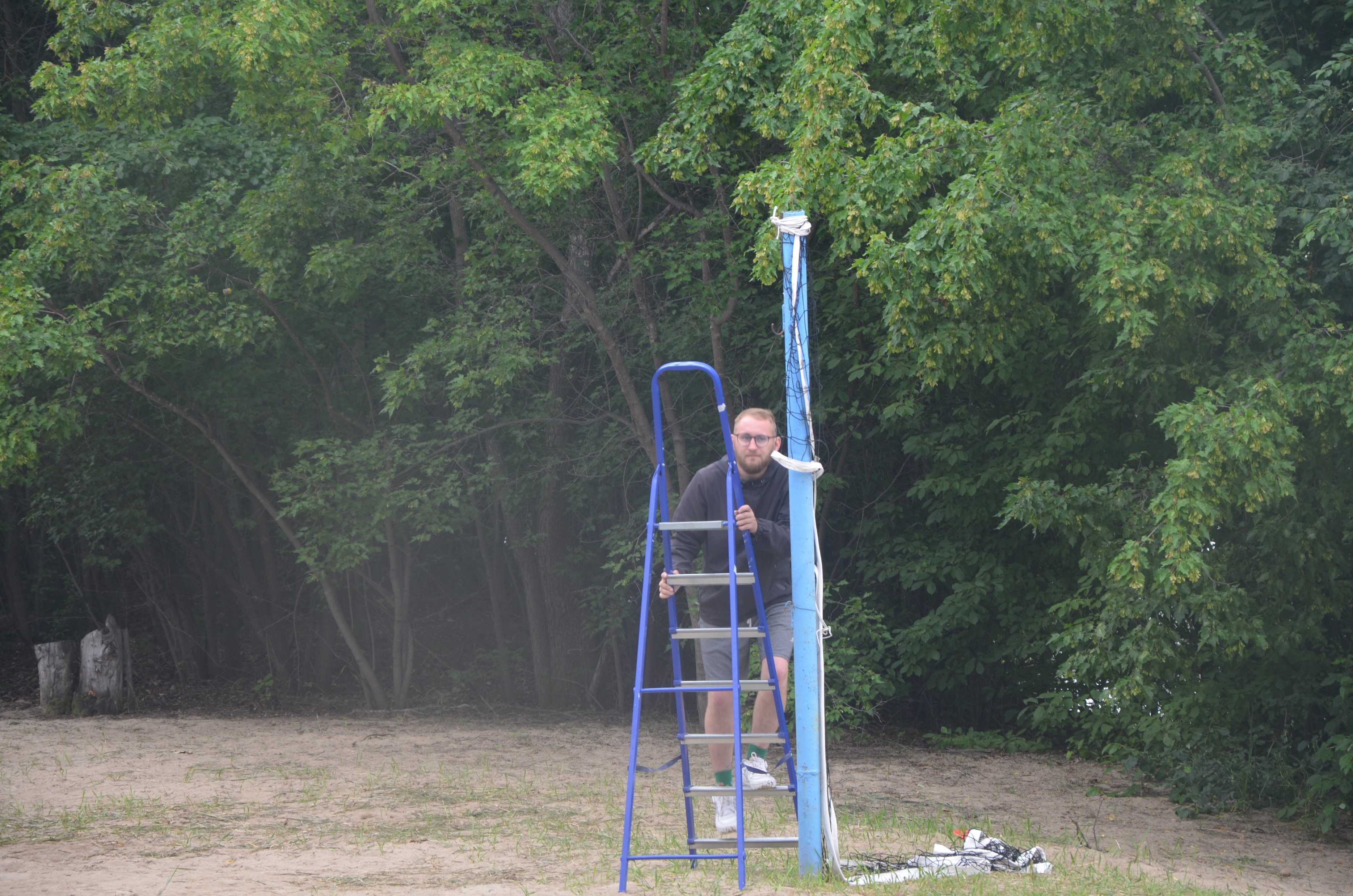 Руководитель и координатор деятельности корпуса 
Пенской Борис Борисович- главный специалист отдела культуры и молодежной политики администрации Константиновского района.
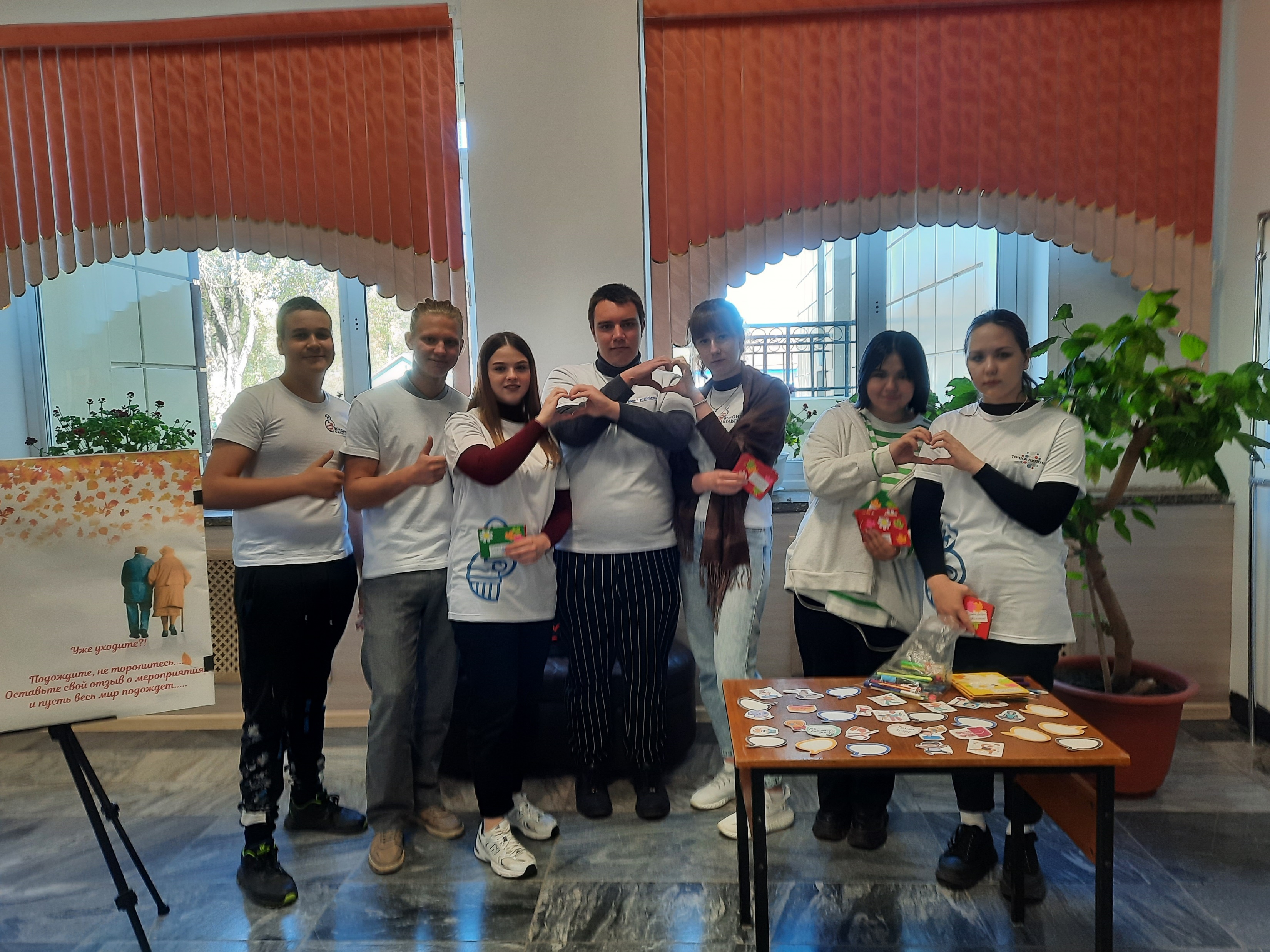 11 волонтерских объединений района, созданных при образовательных организациях района.
Деятельность 
Волонтерского корпуса.
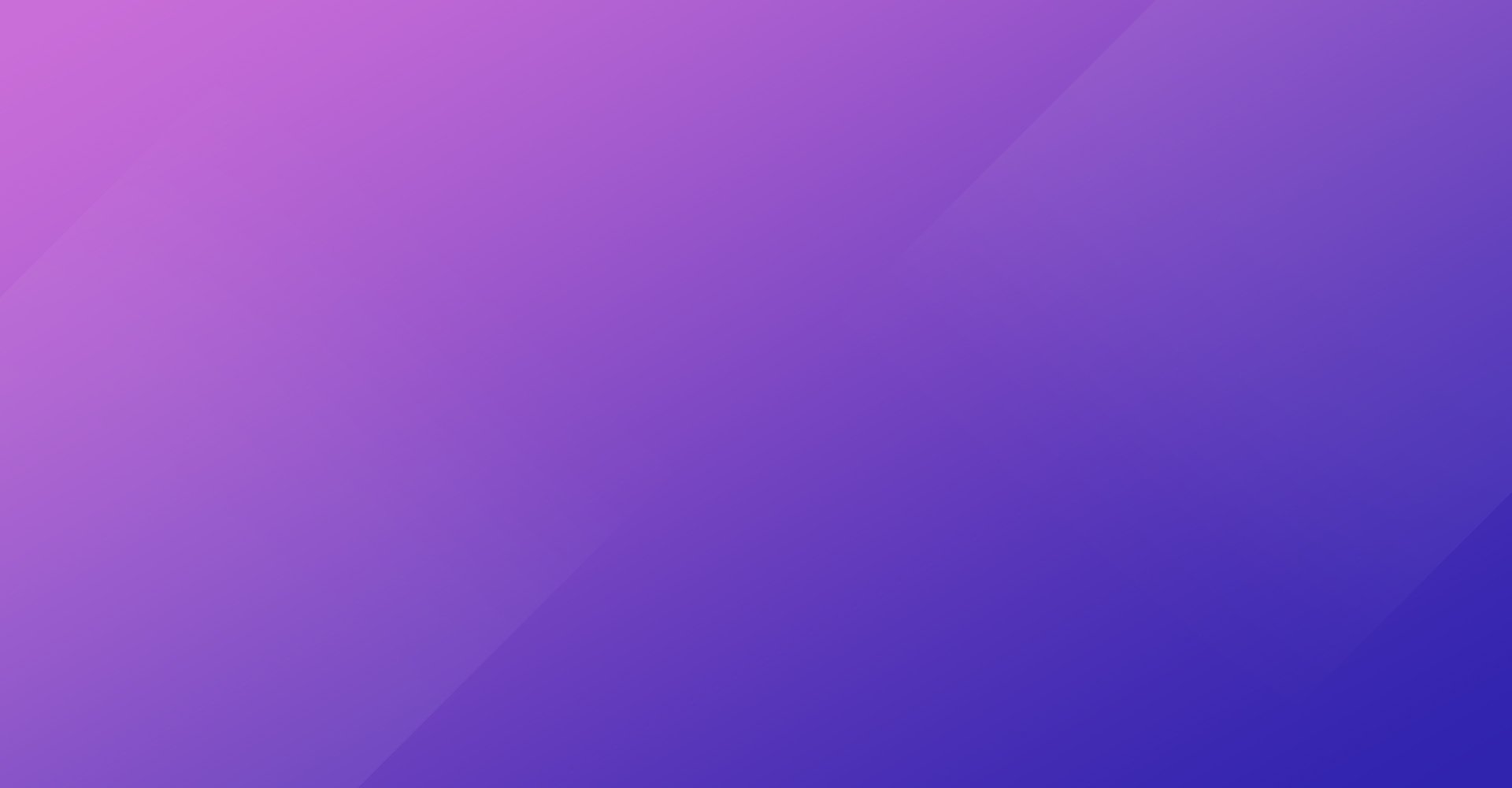 Помощь семья военнослужащим в рамках работы штаба #МыВместе.
За 2023 год было принято 33 обращения , и каждому была оказана всевозможная поддержка и помощь.
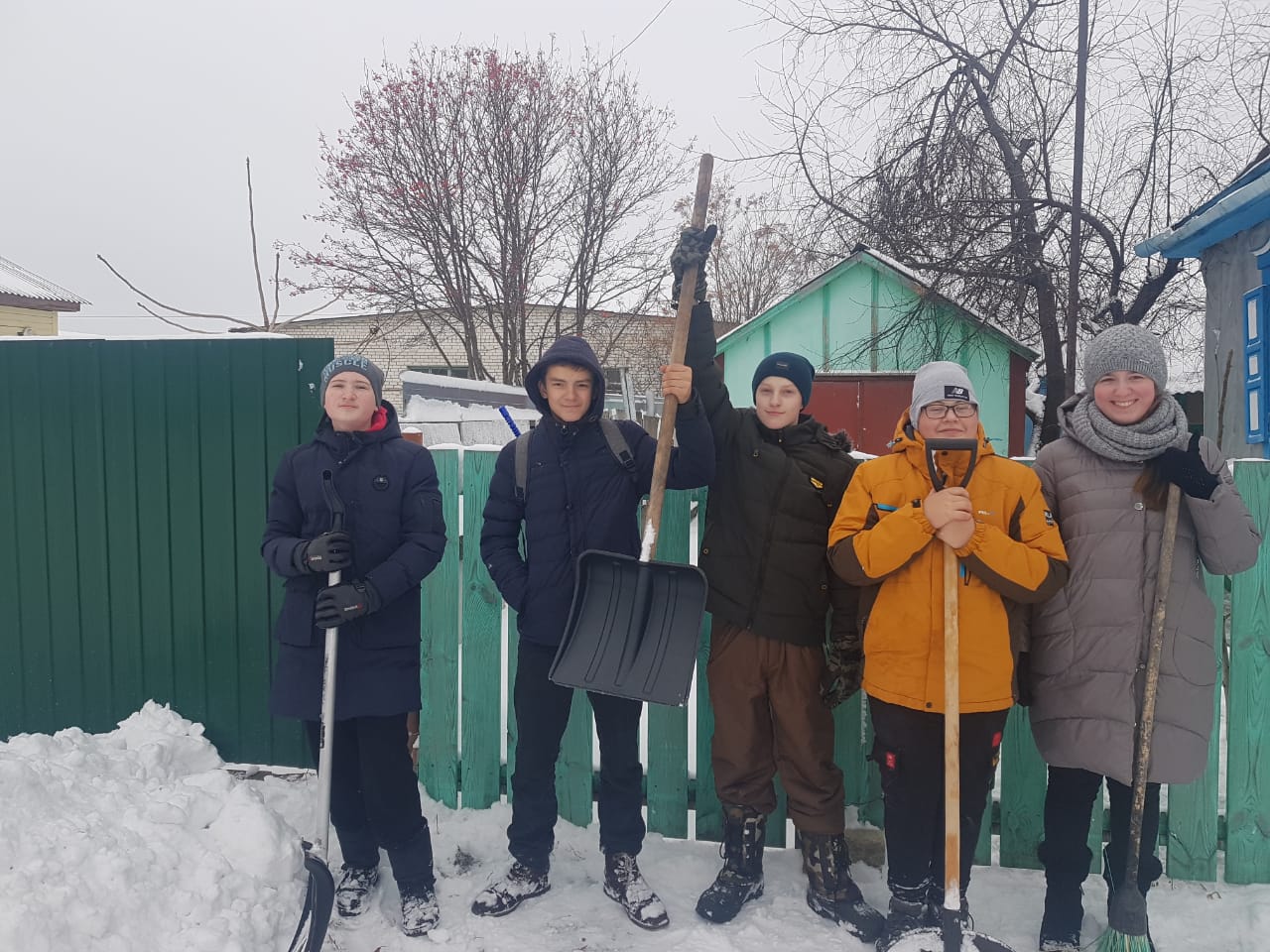 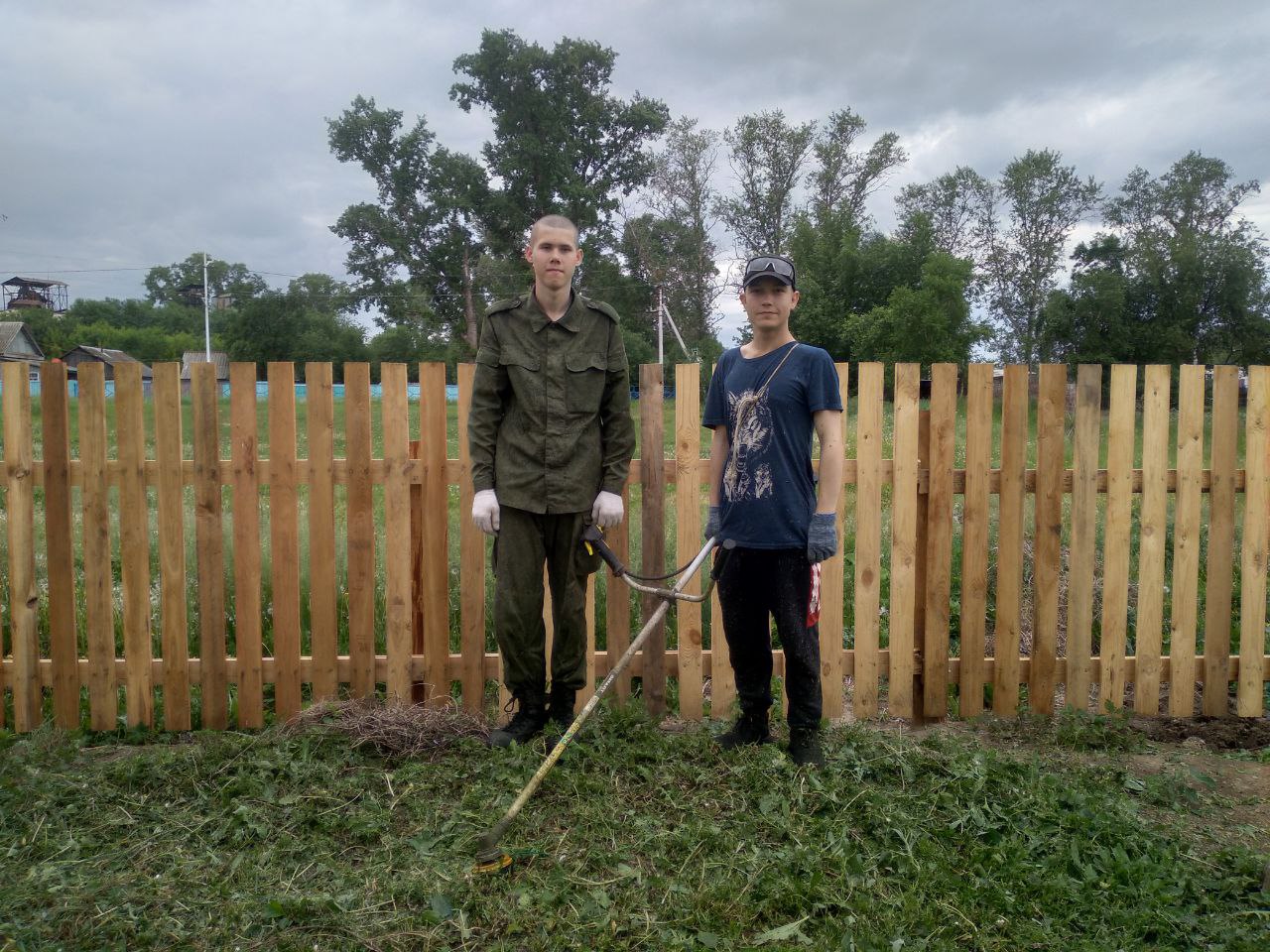 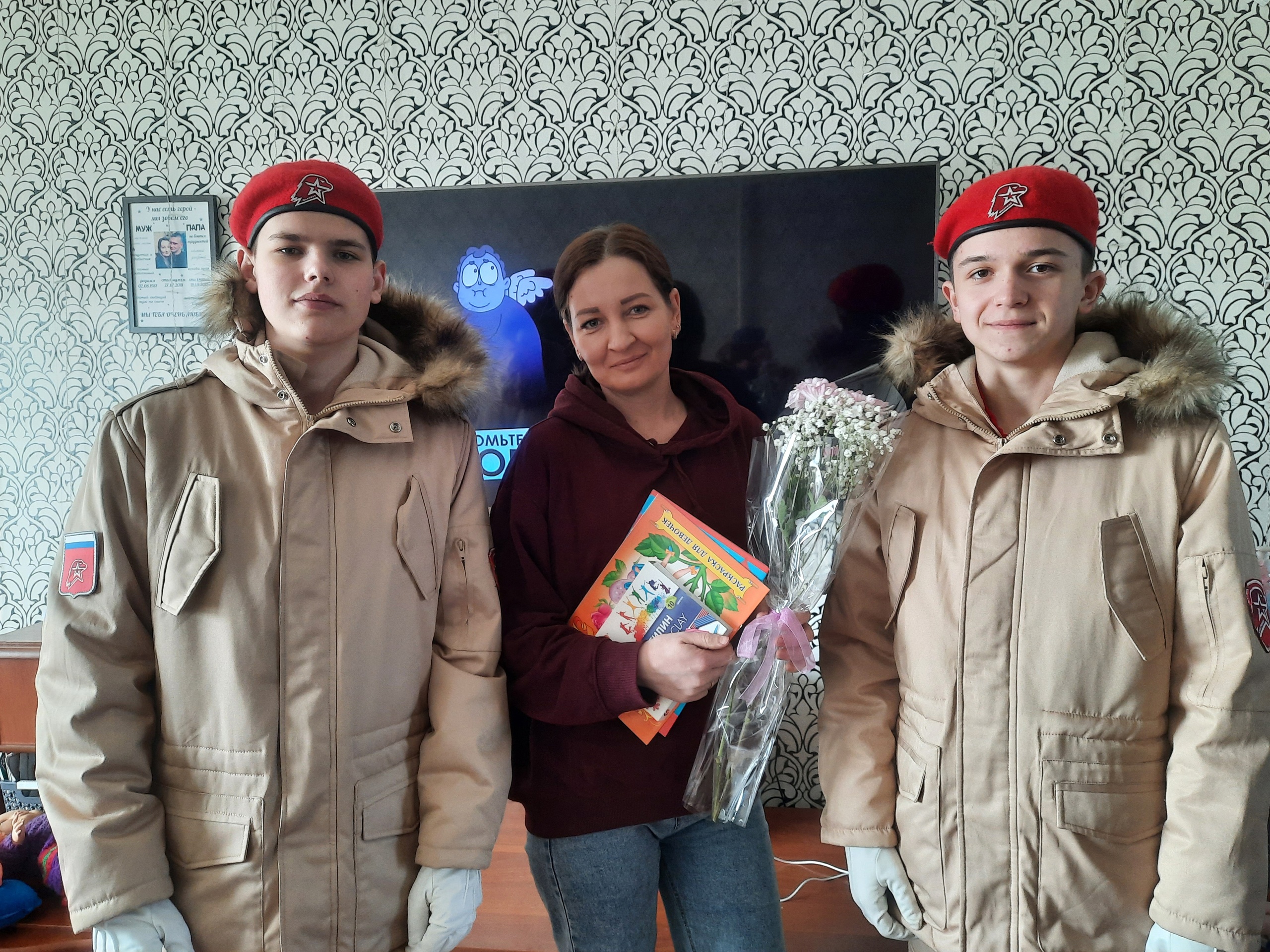 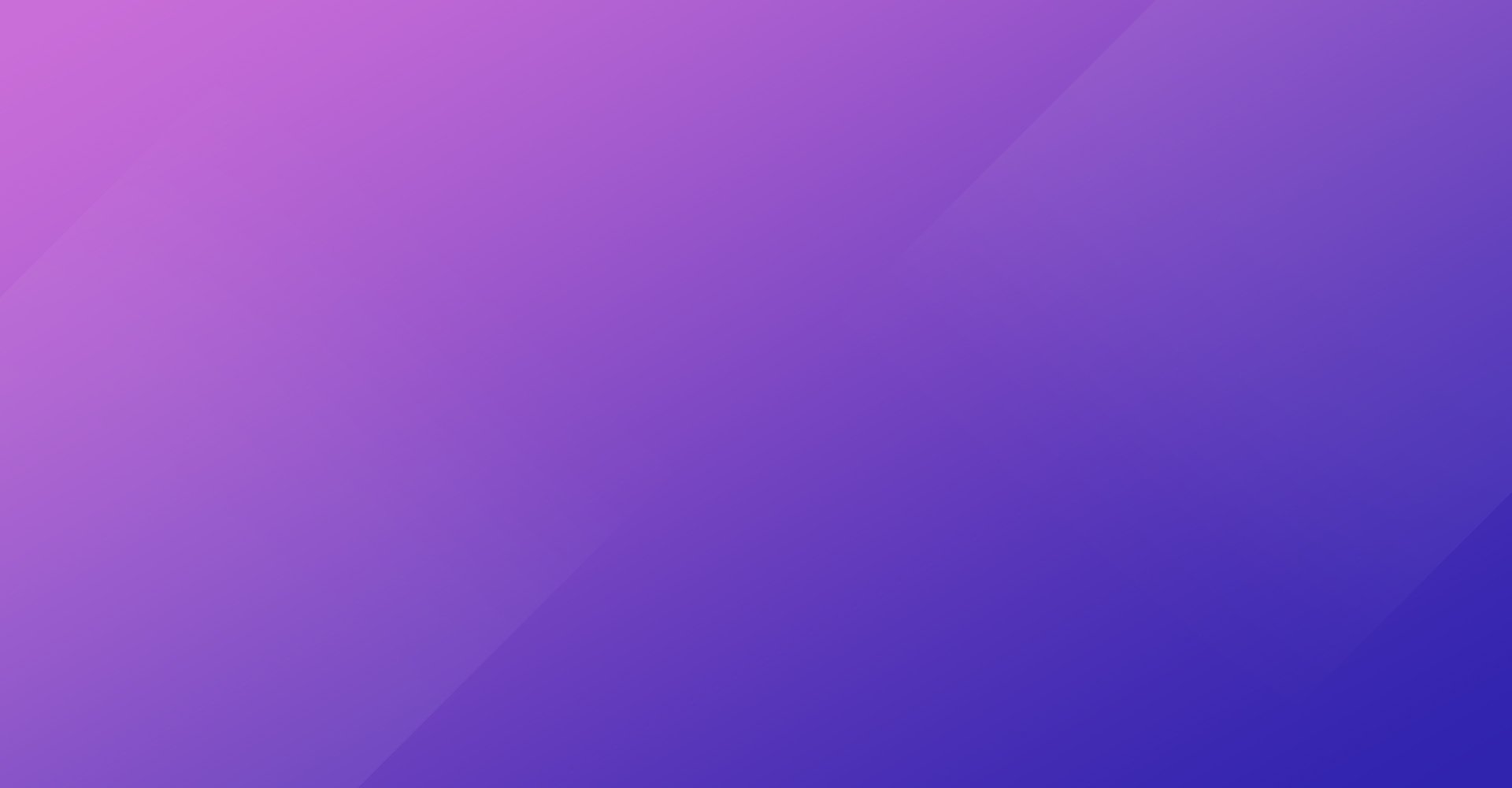 Деятельность 
Волонтерского корпуса.
Помощь людям, находящимся в сложной жизненной ситуации.
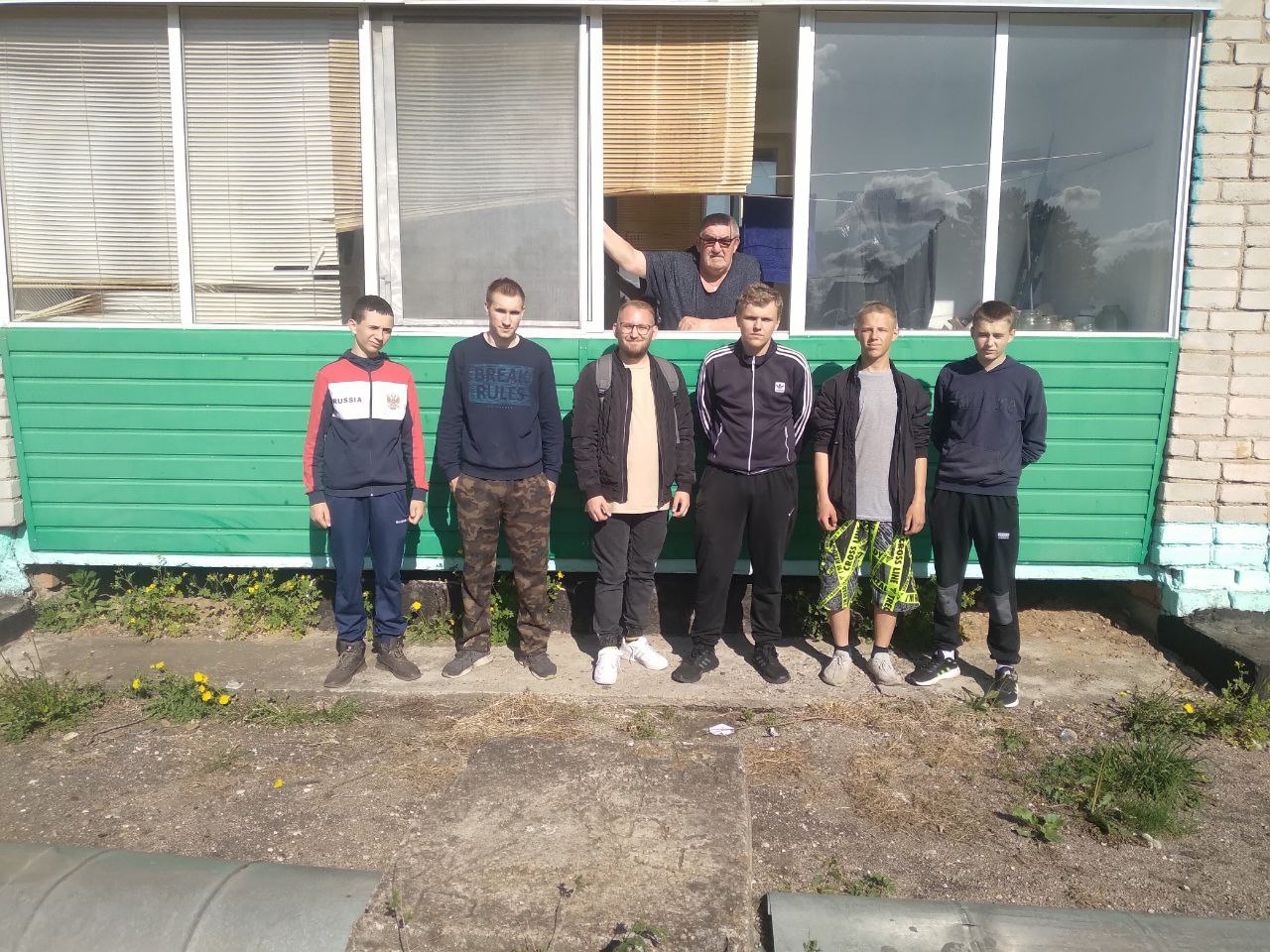 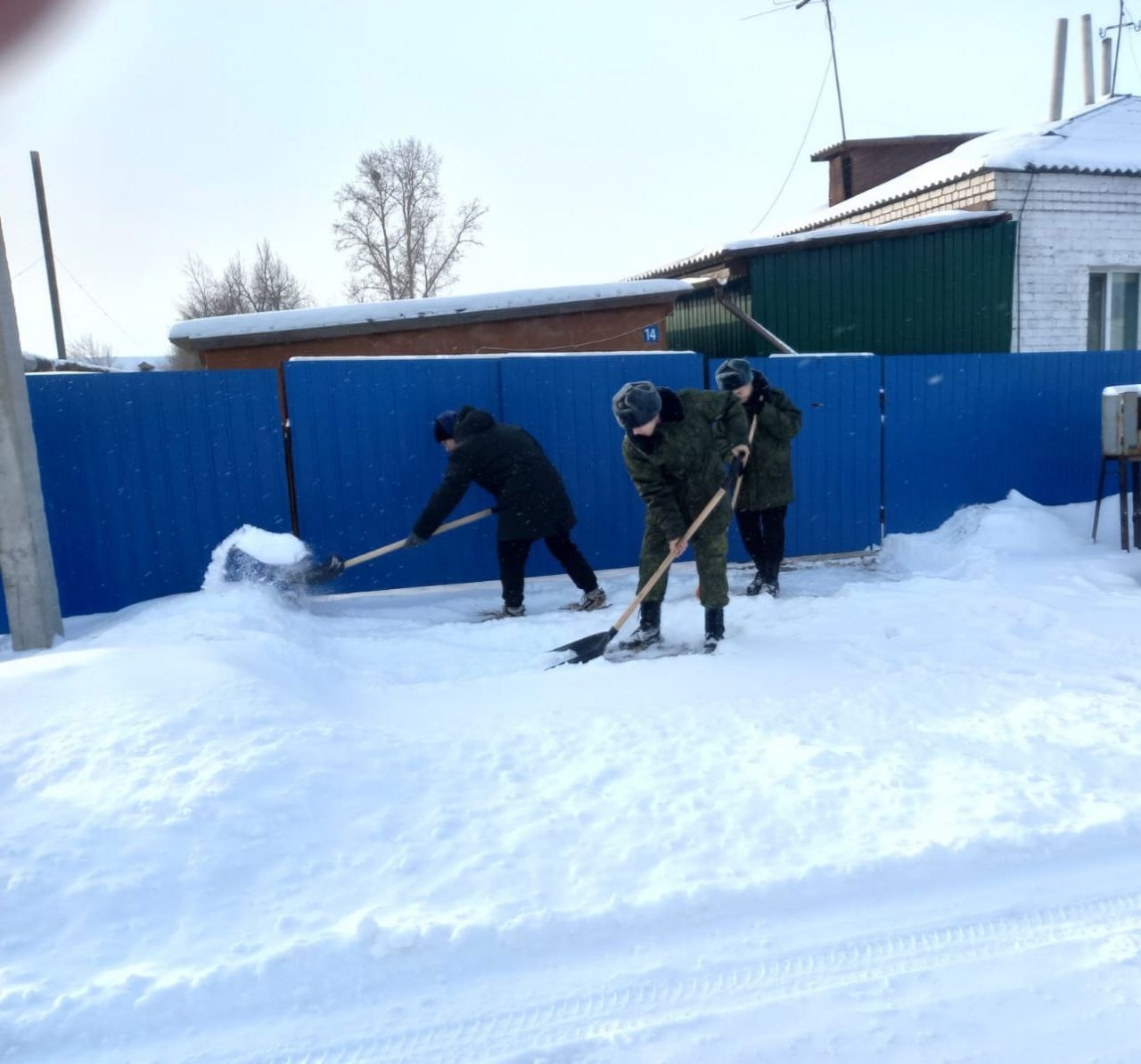 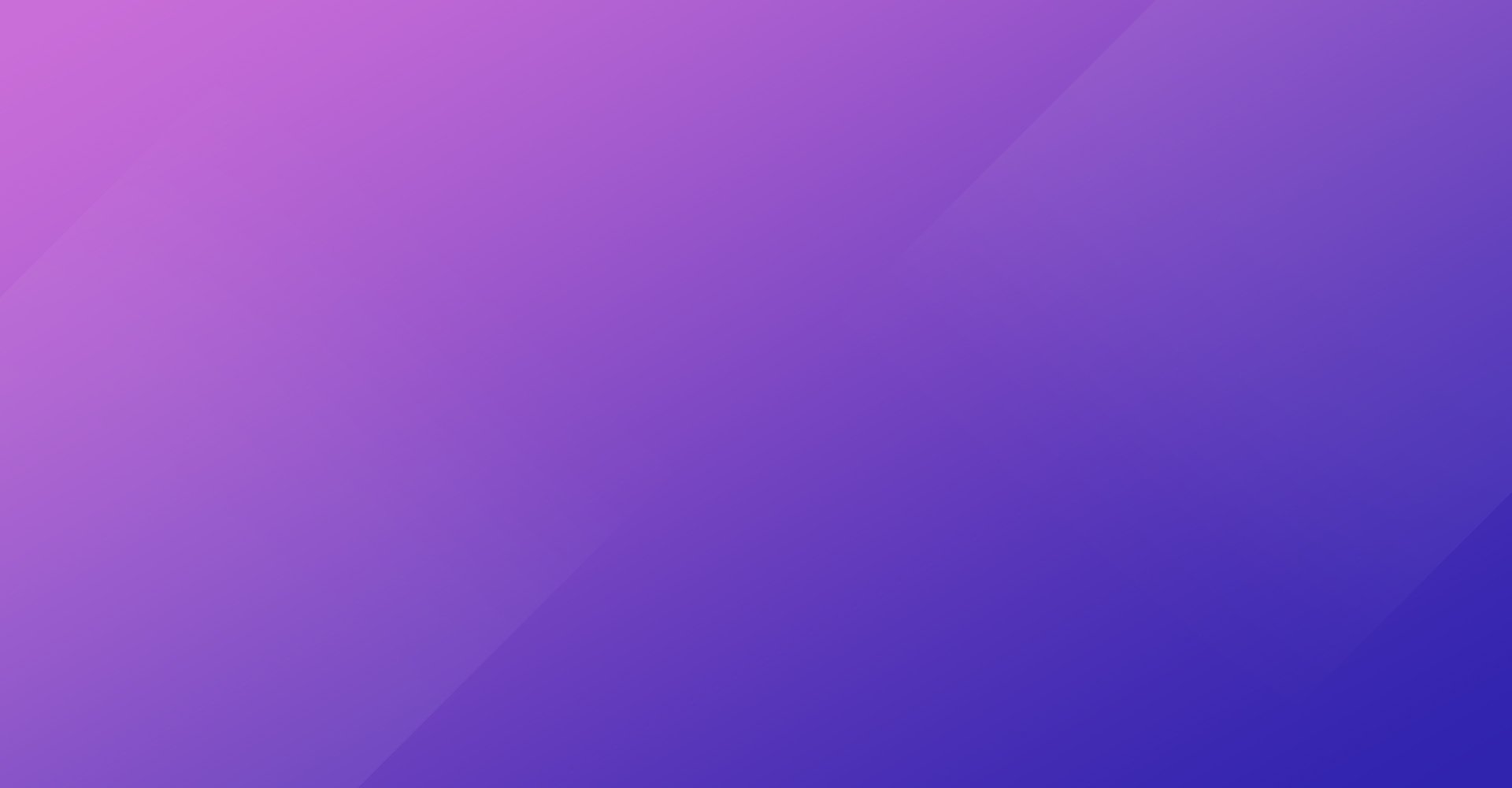 Деятельность 
Волонтерского корпуса.
Сбор и сортировка гуманитарной помощи в зону СВО,  в рамках работы штаба #МыВместе
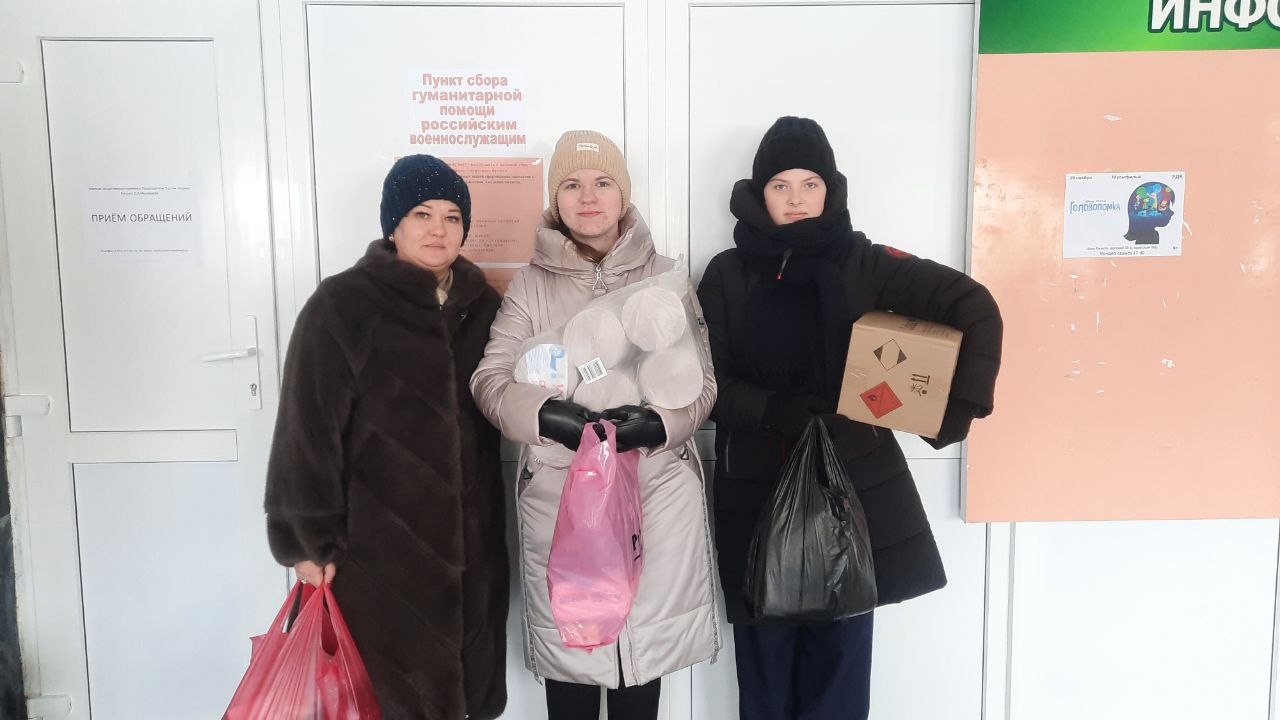 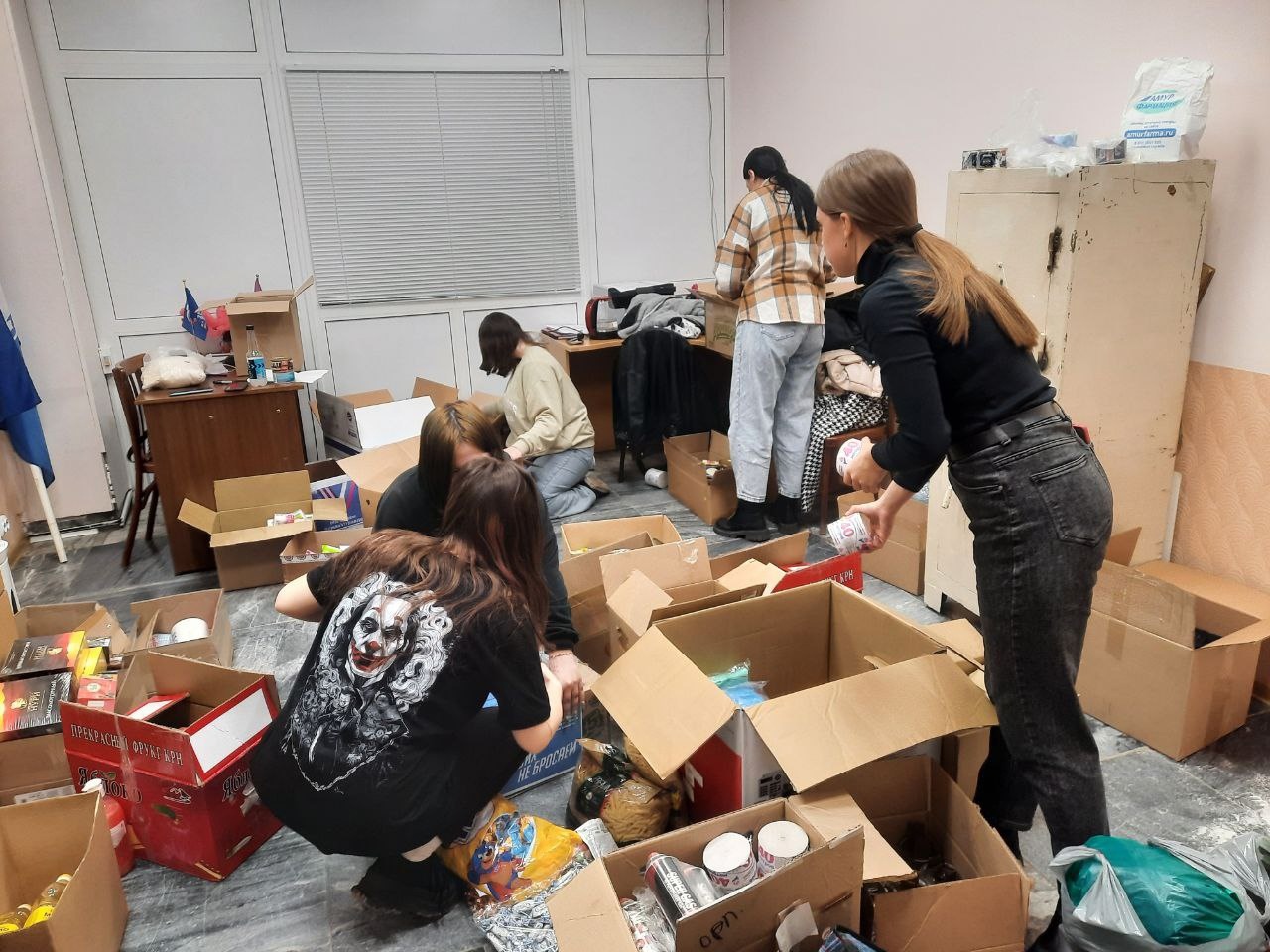 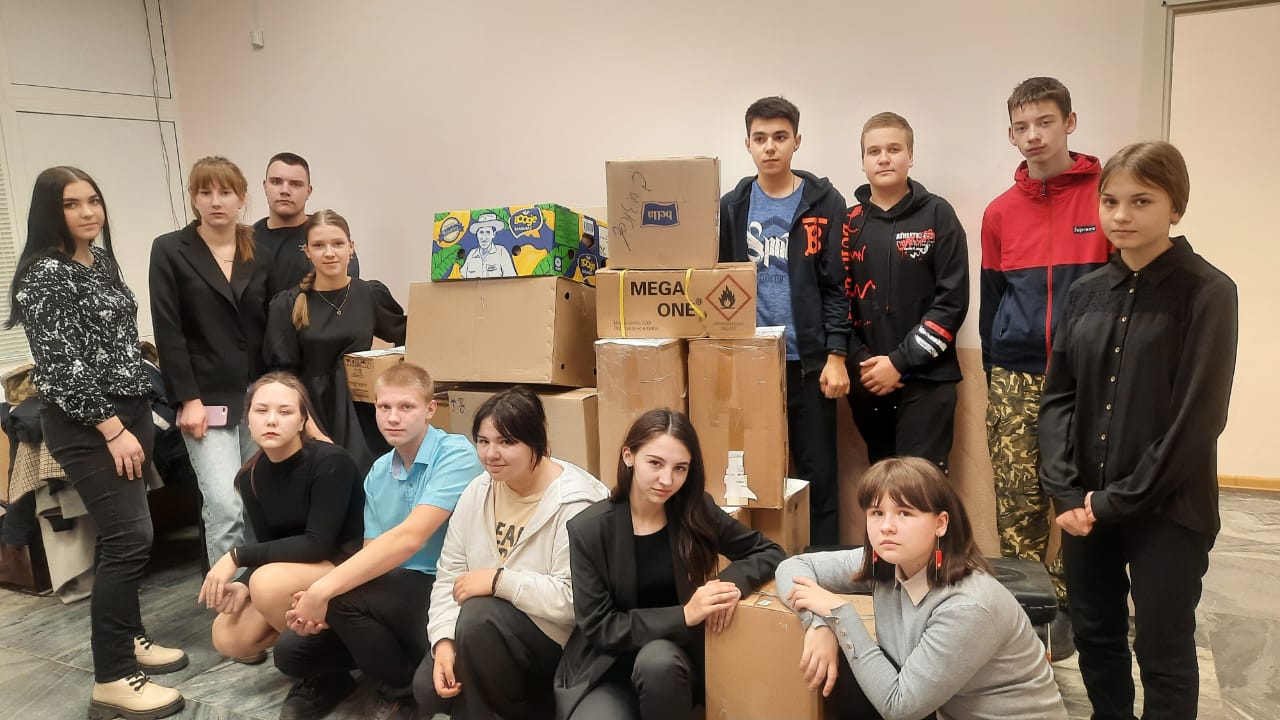 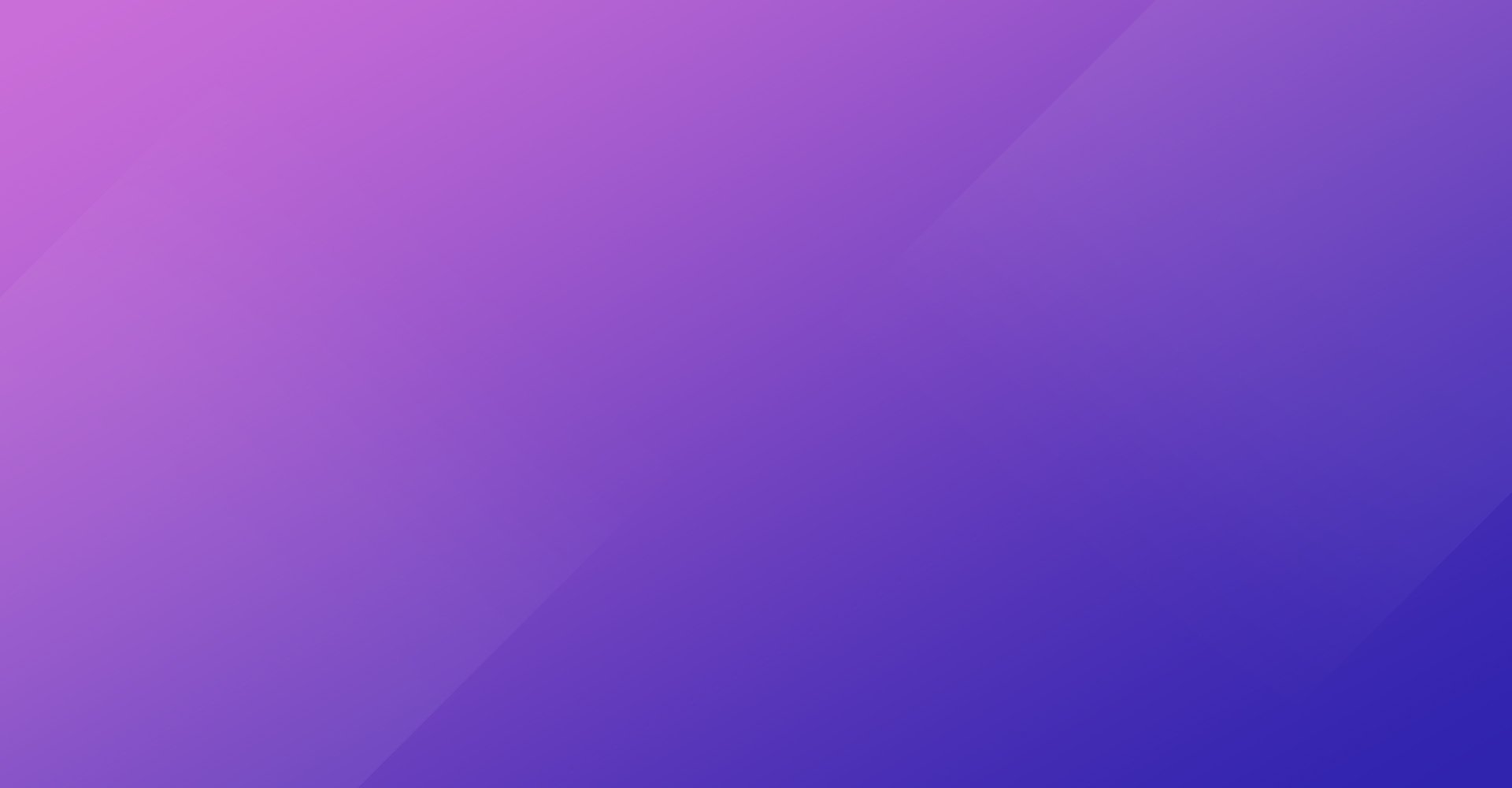 Деятельность 
Волонтерского корпуса.
Спортивные мероприятия.
В 2023 году С. Константиновка принимала   XXXVII областную сельскую комплексную спартакиаду.
Более 40 волонтеров приняло участие и помогало в проведении такого большого события.
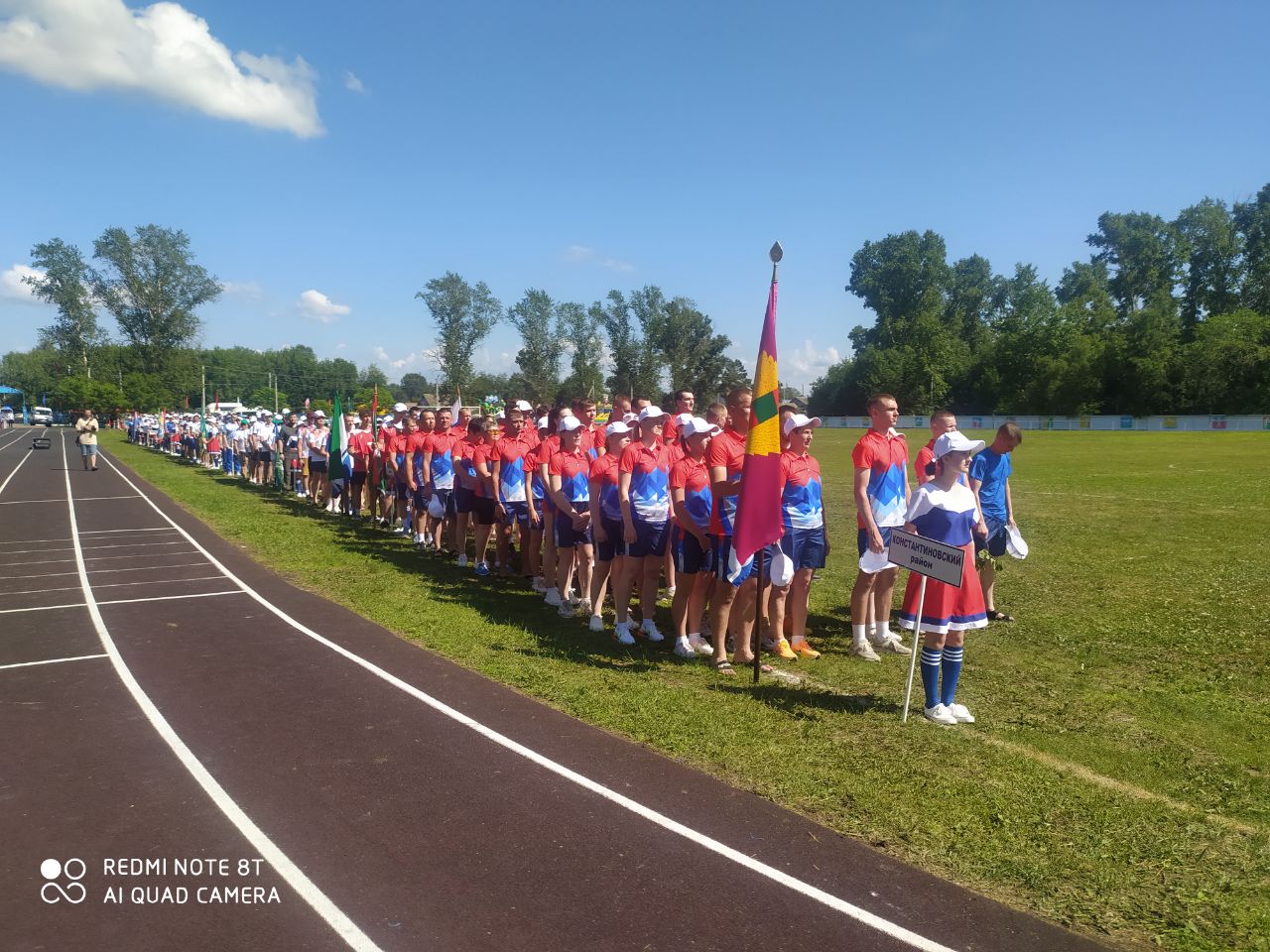 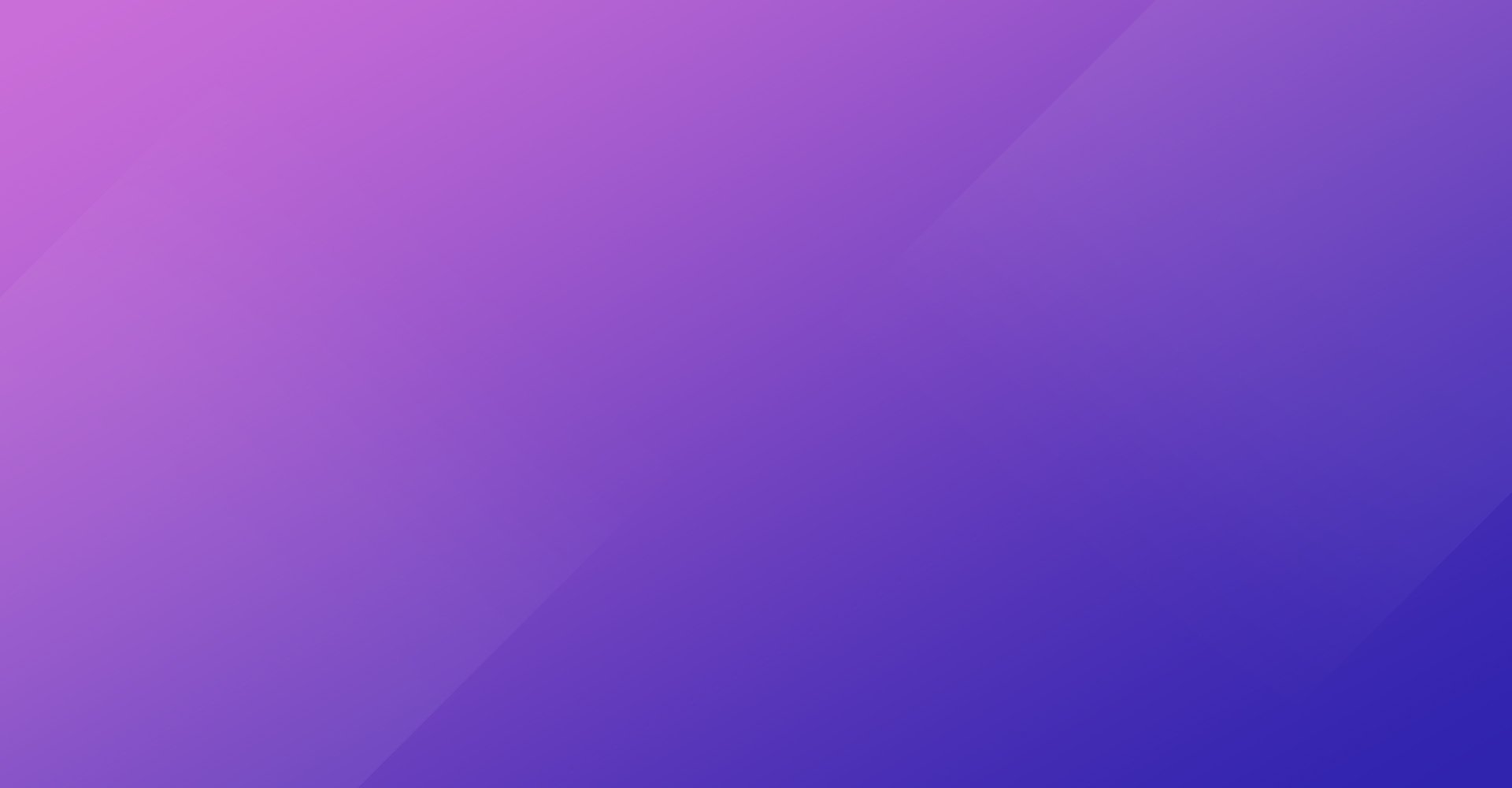 Деятельность 
Волонтерского корпуса.
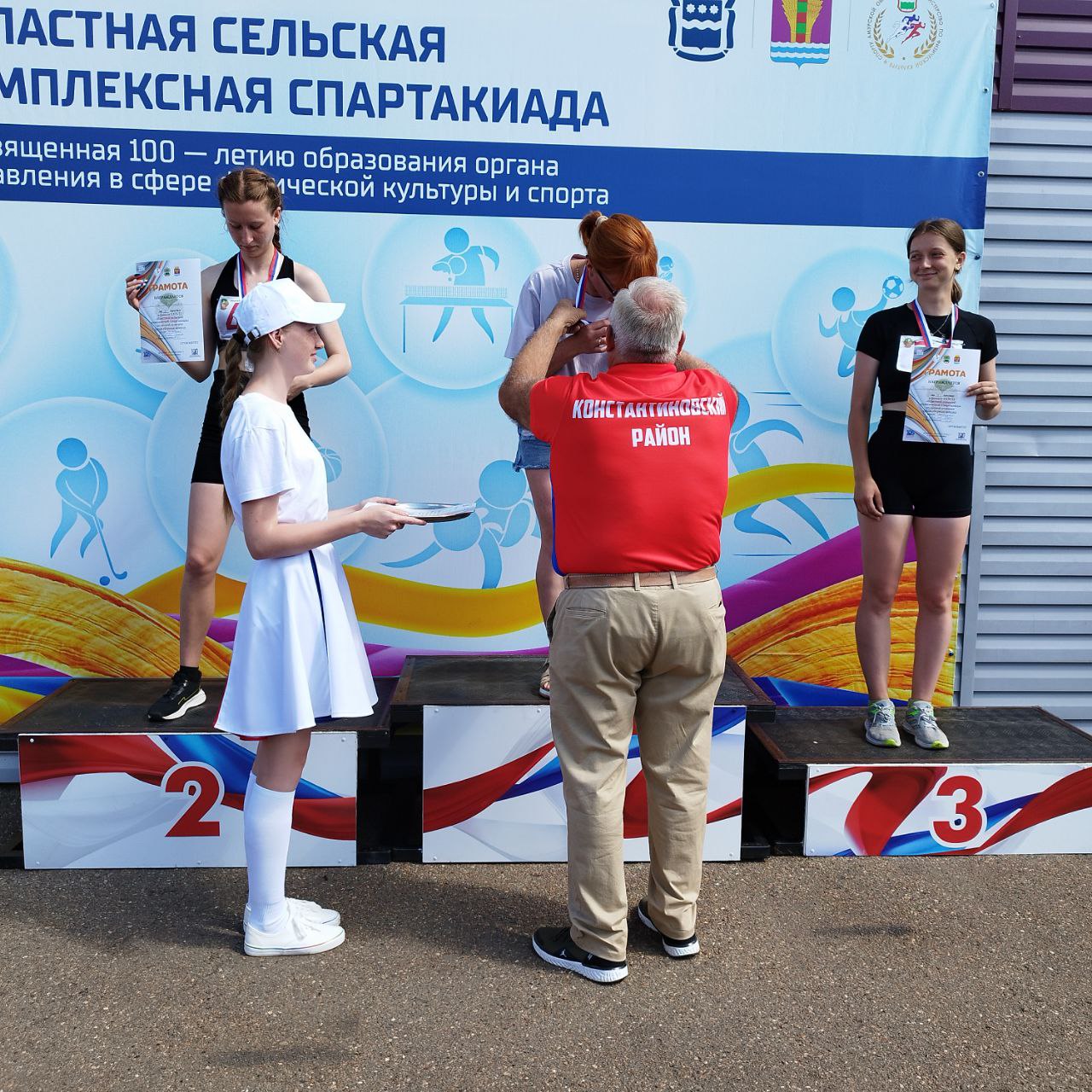 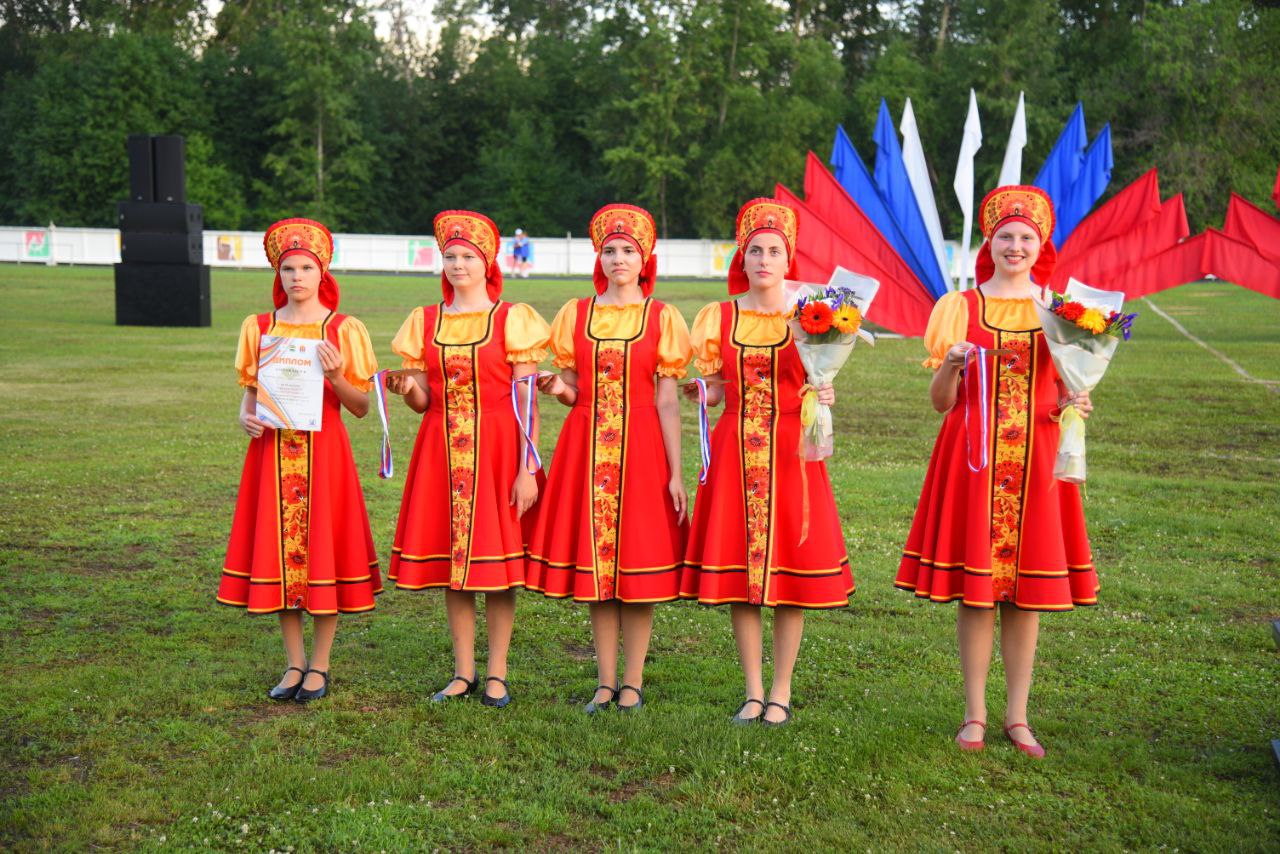 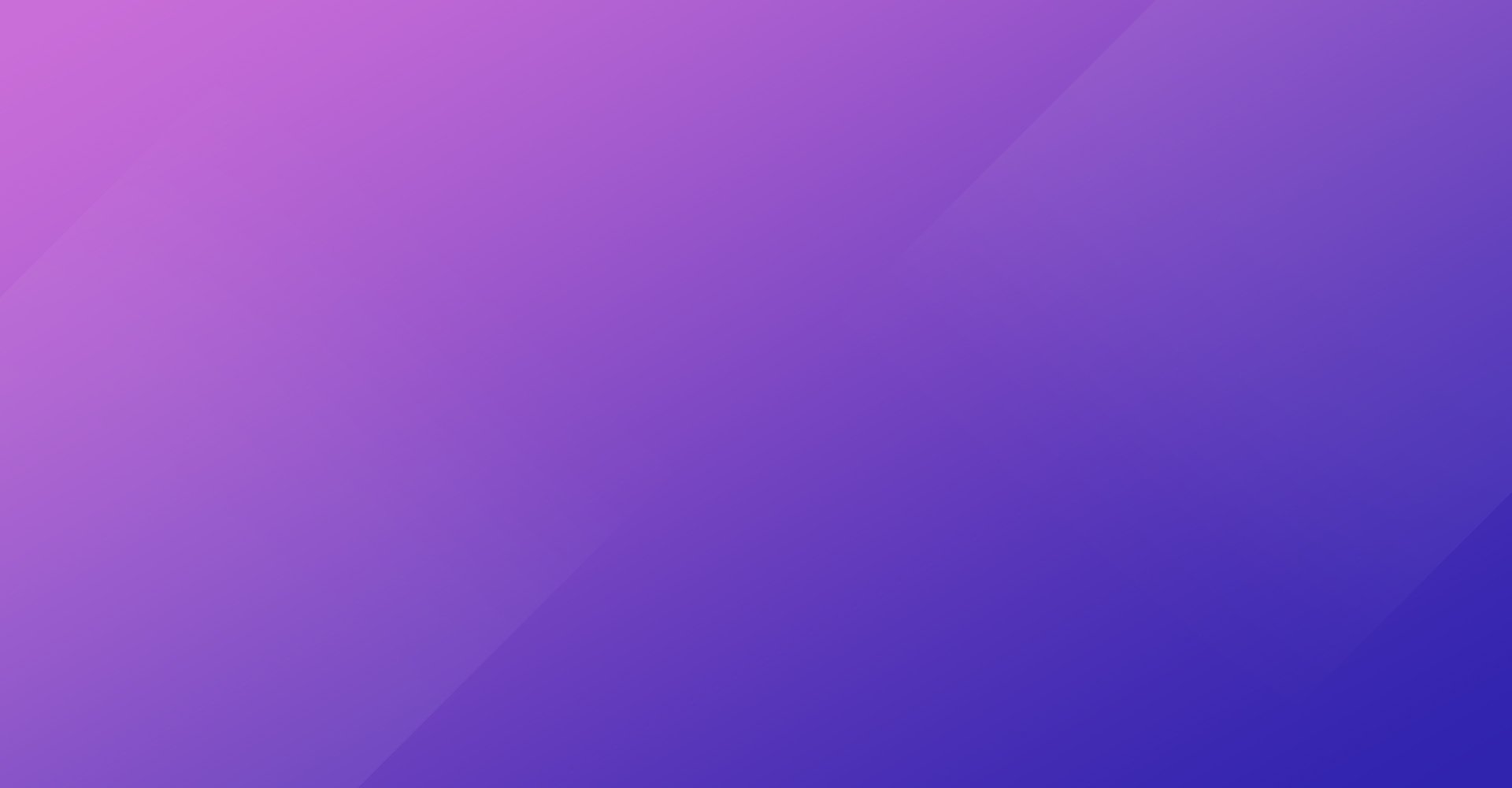 Деятельность 
Волонтерского корпуса.
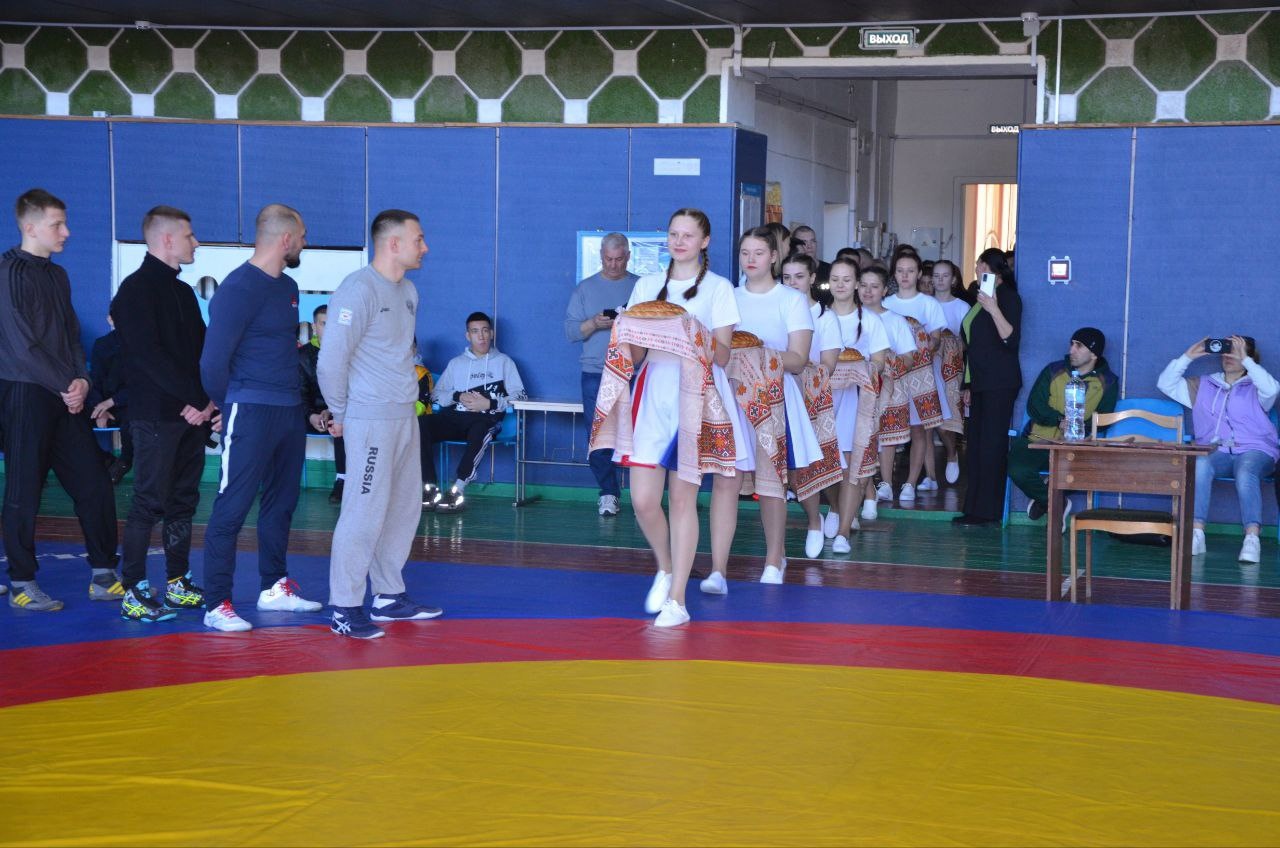 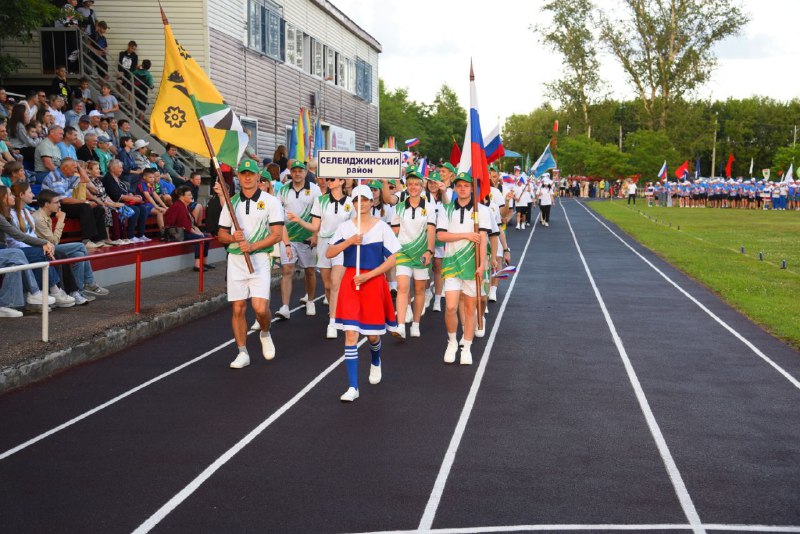 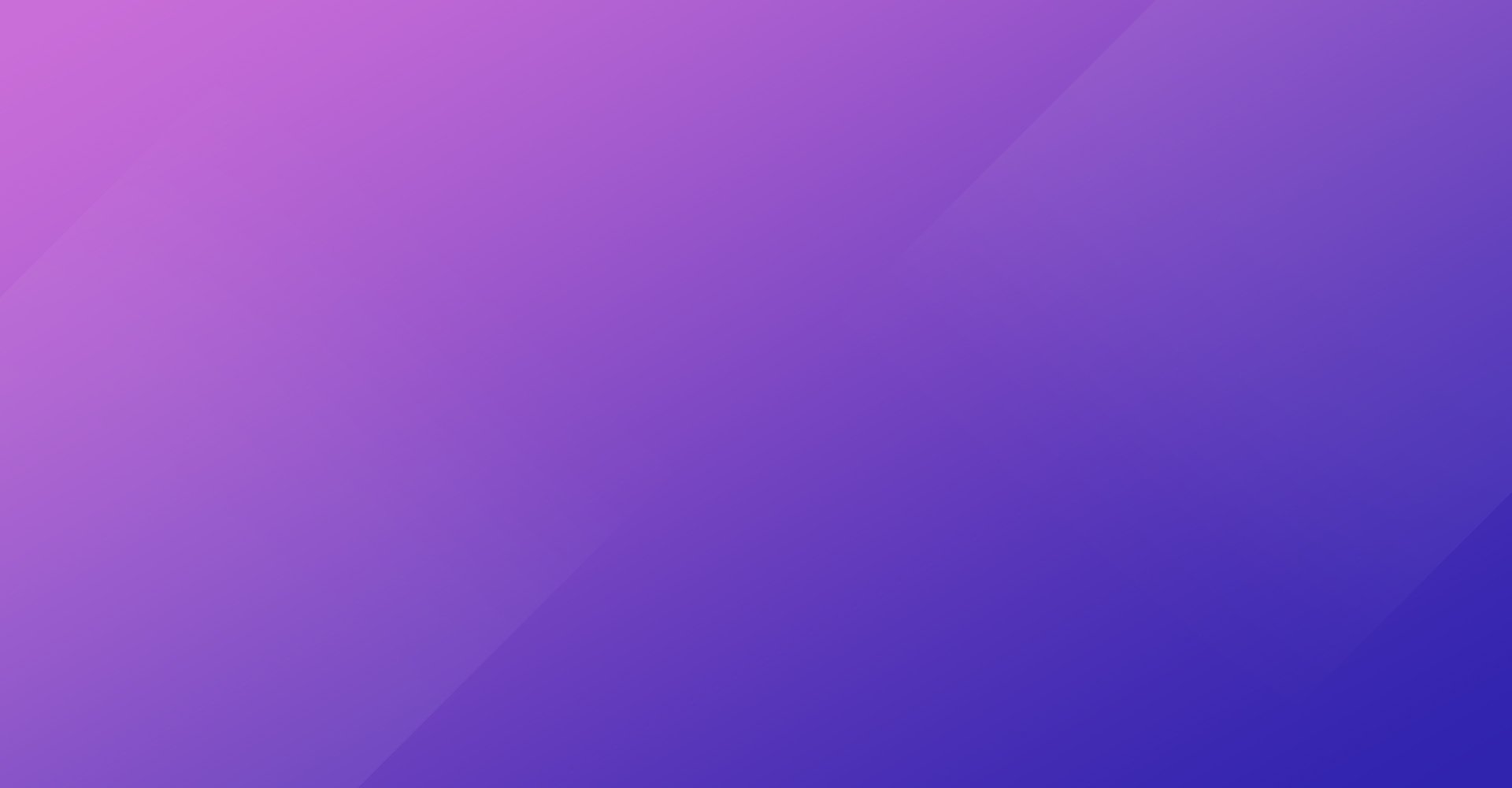 Деятельность 
Волонтерского корпуса.
Культурно-досуговые мероприятия
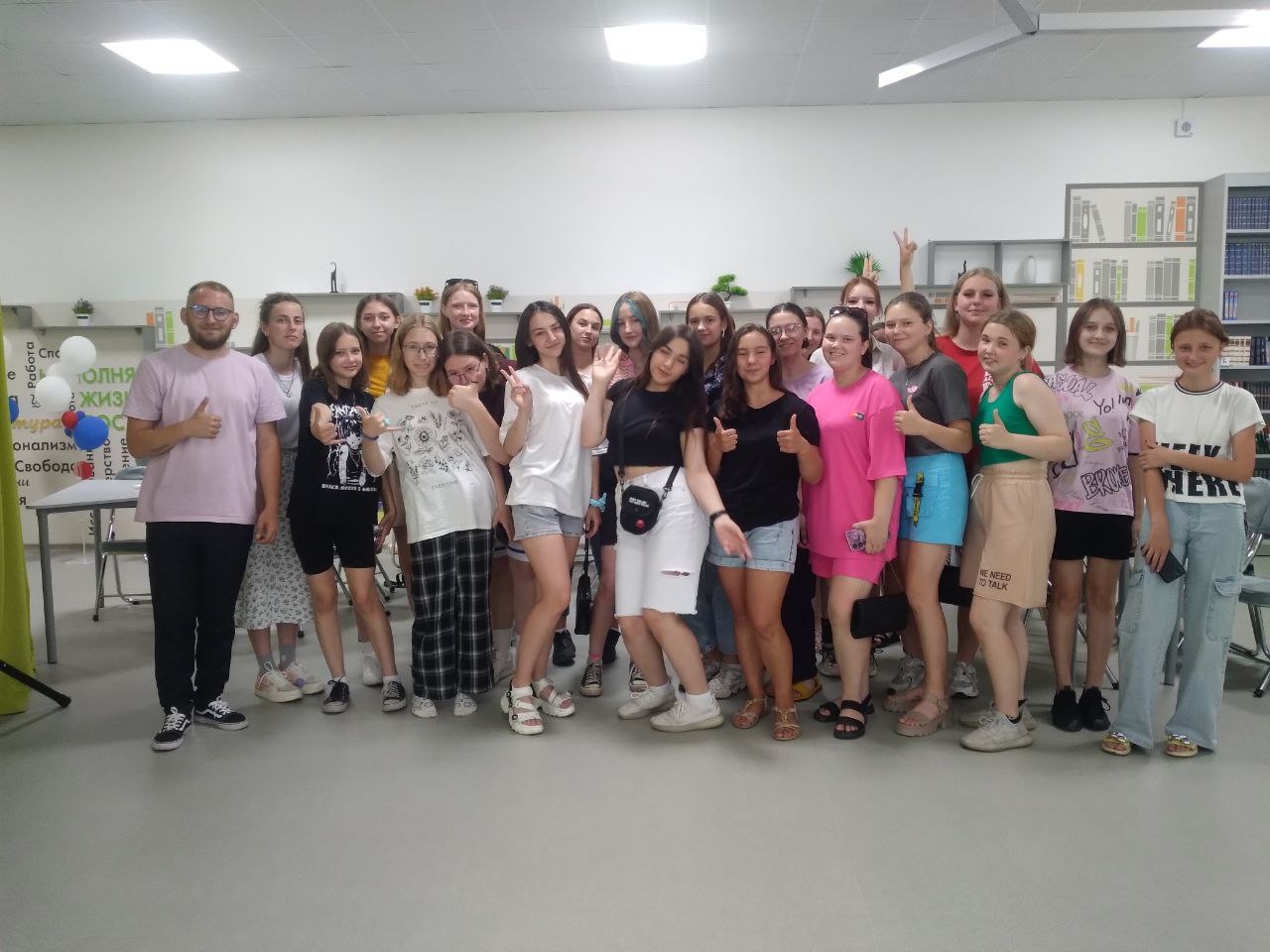 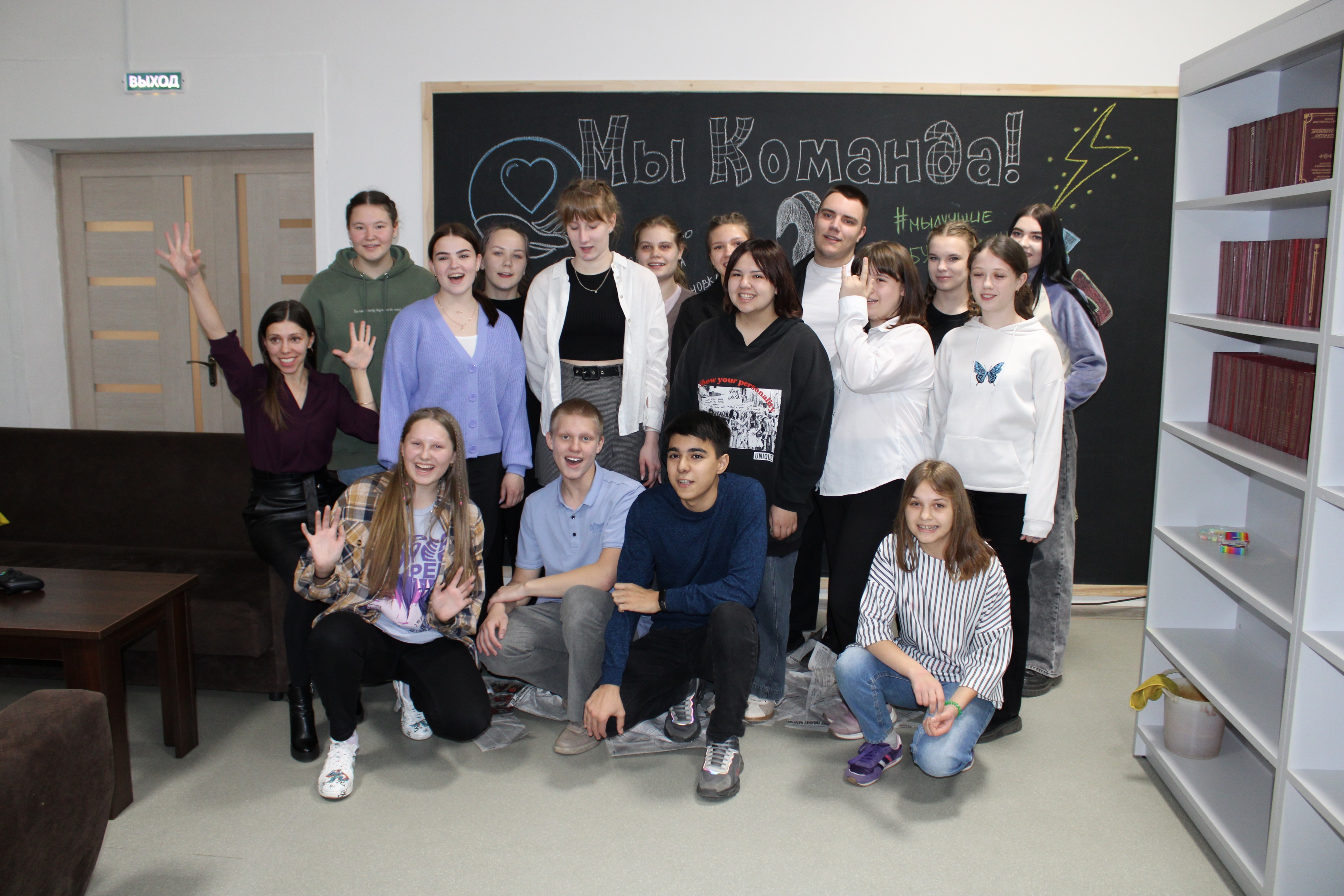 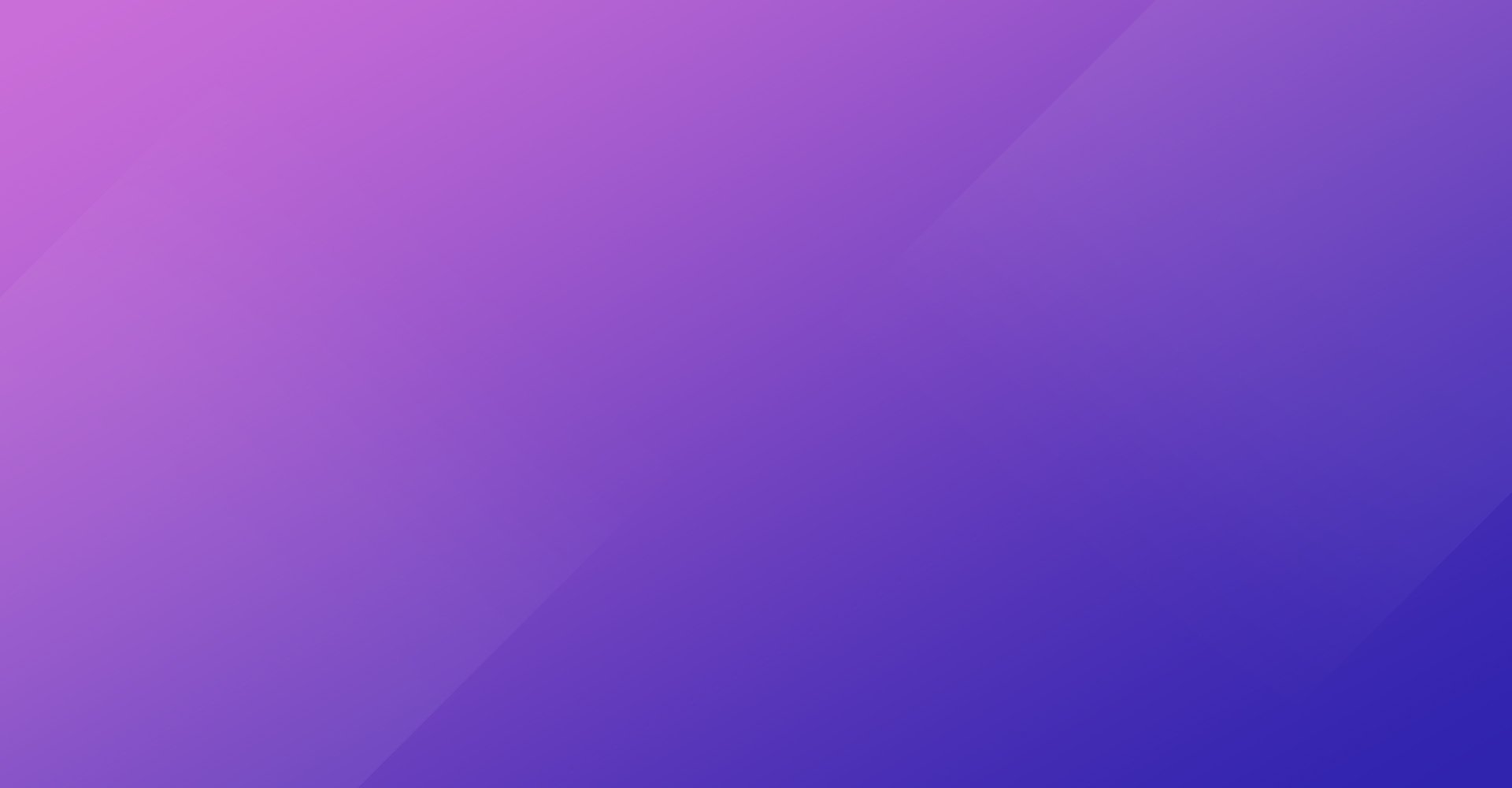 Деятельность 
Волонтерского корпуса.
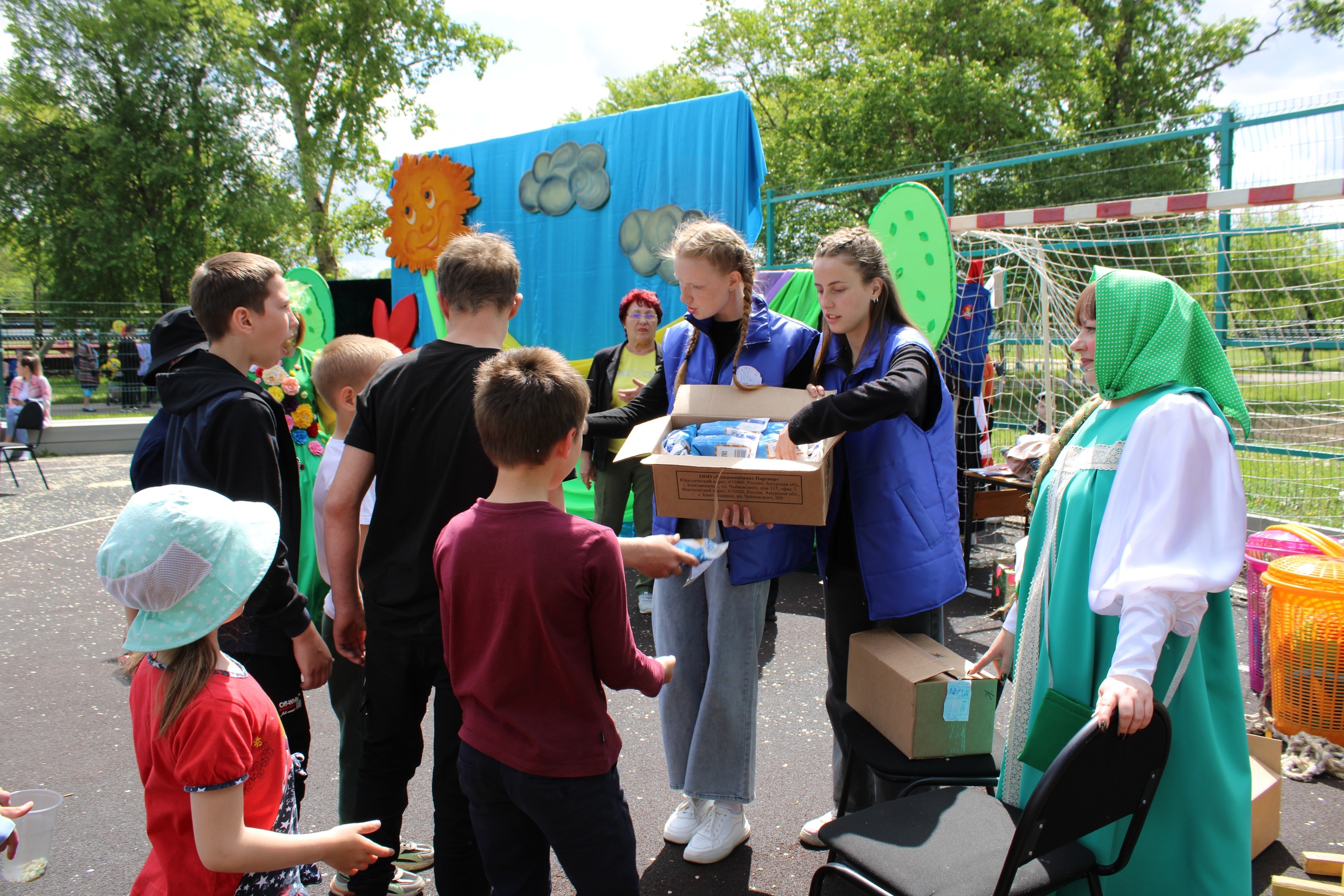 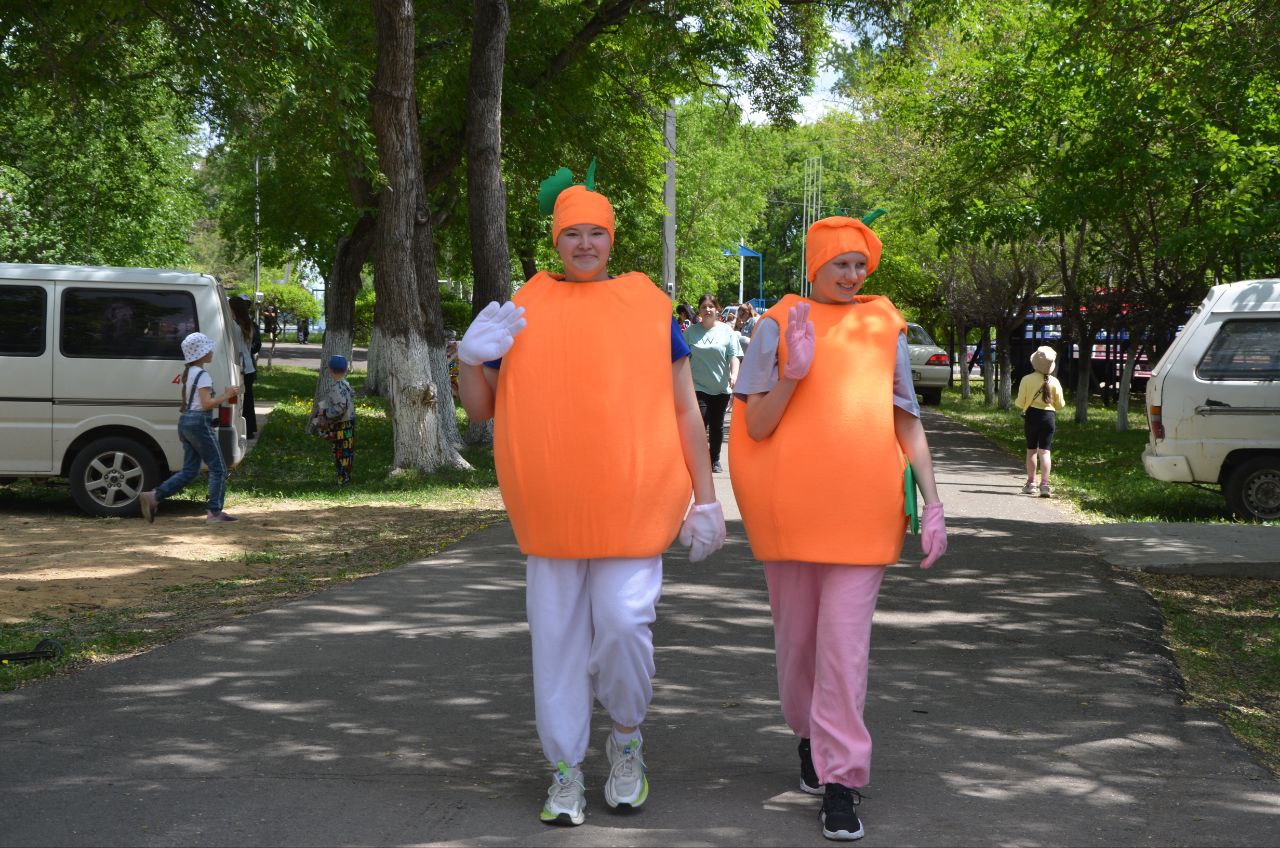 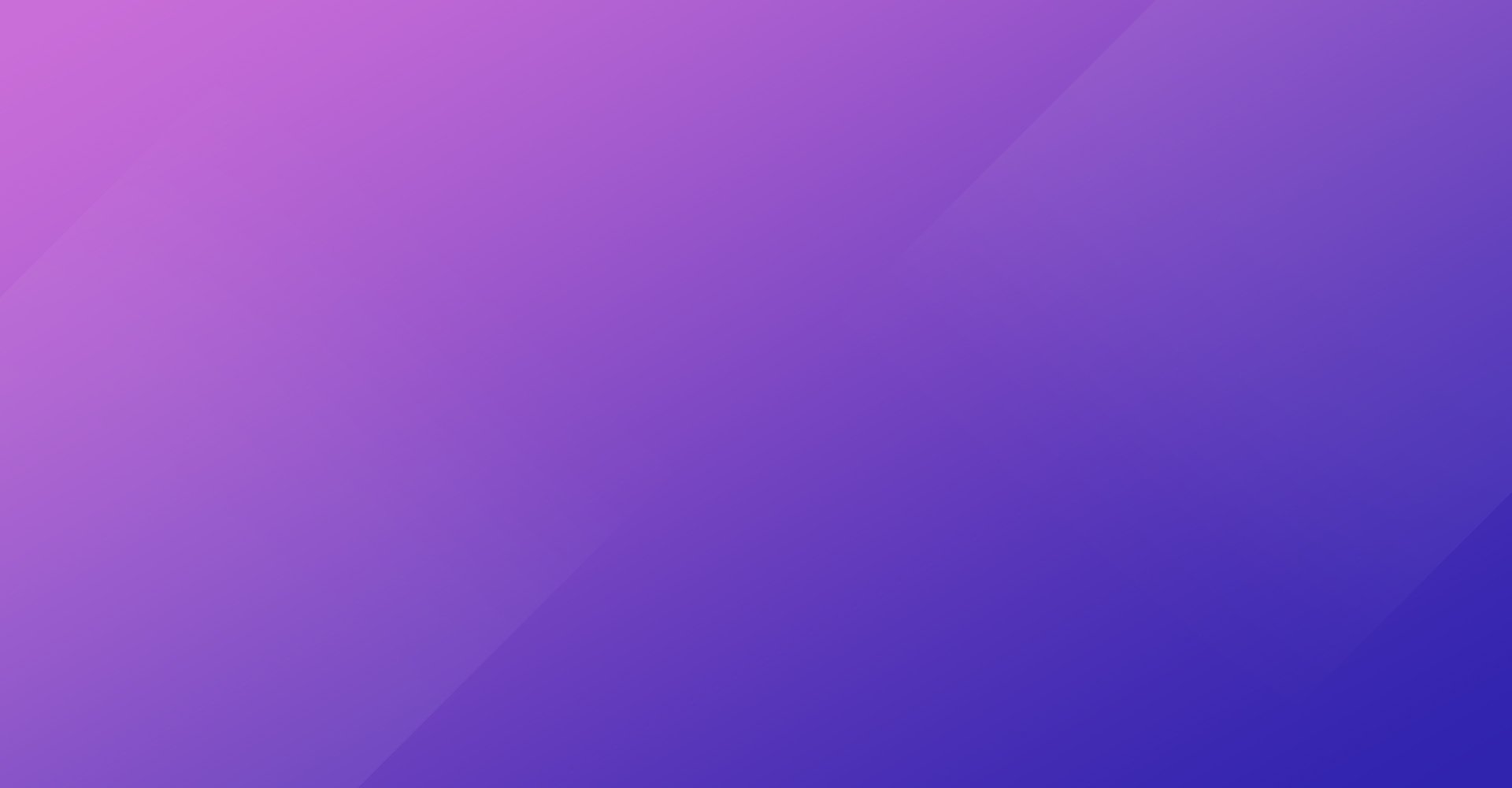 Деятельность 
Волонтерского корпуса.
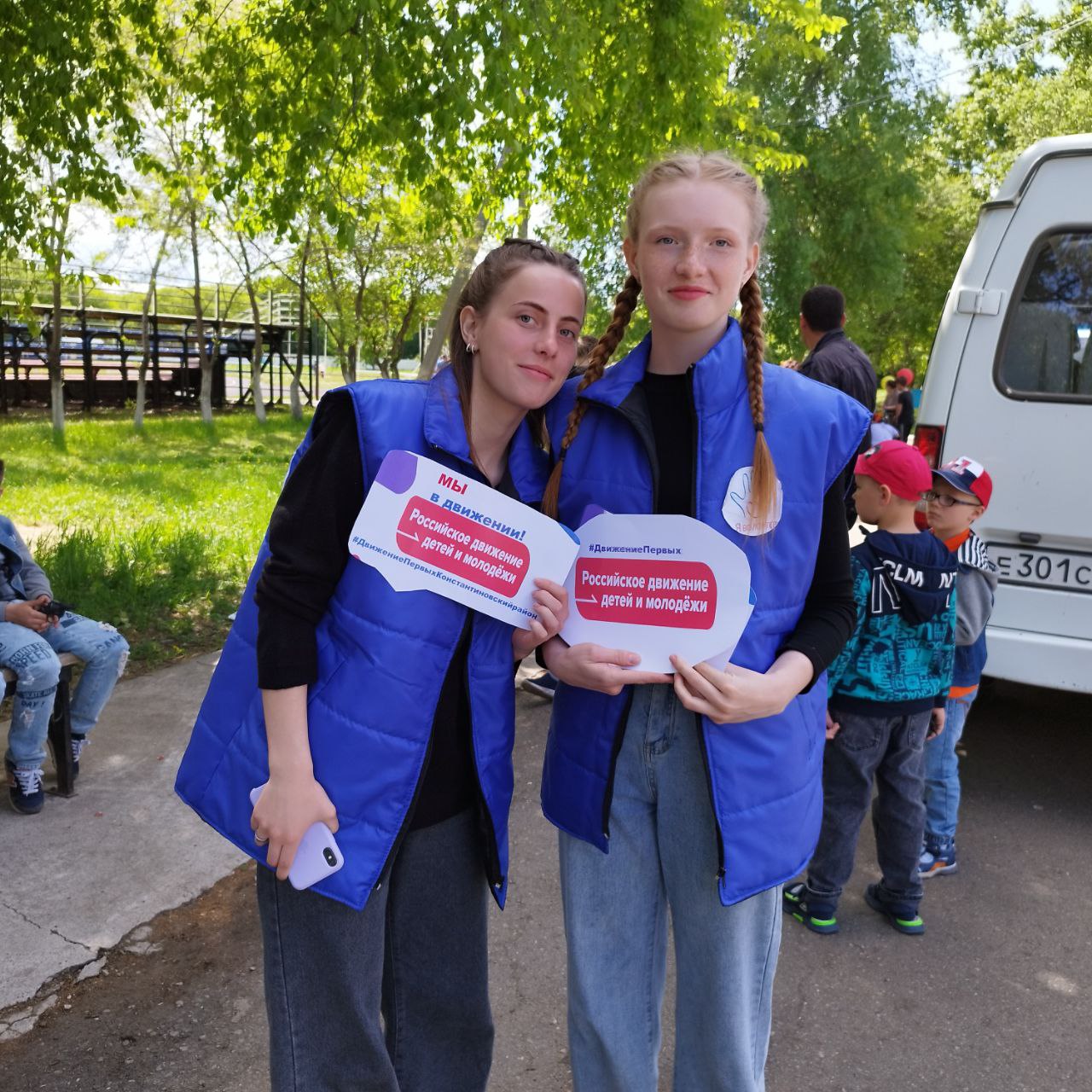 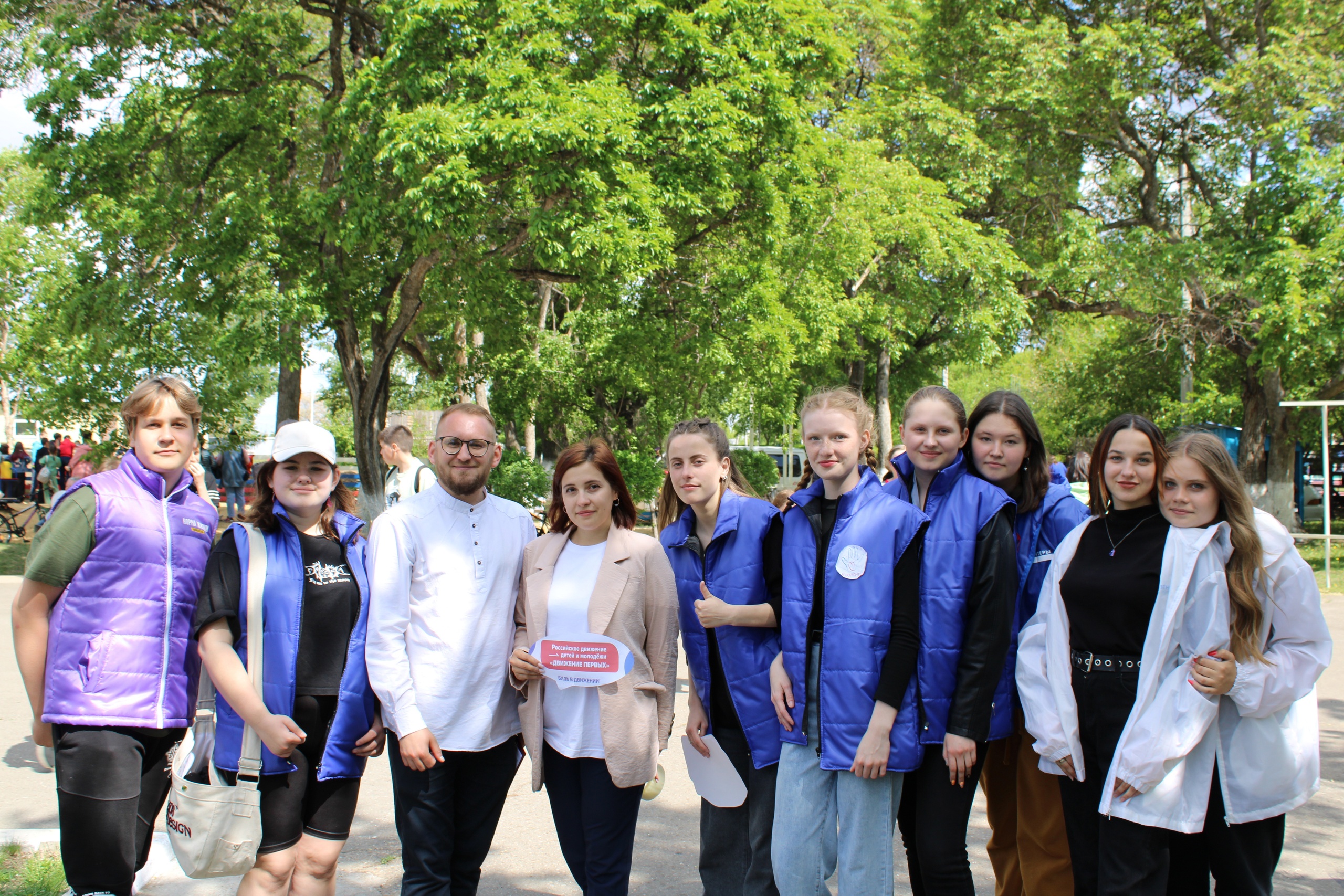 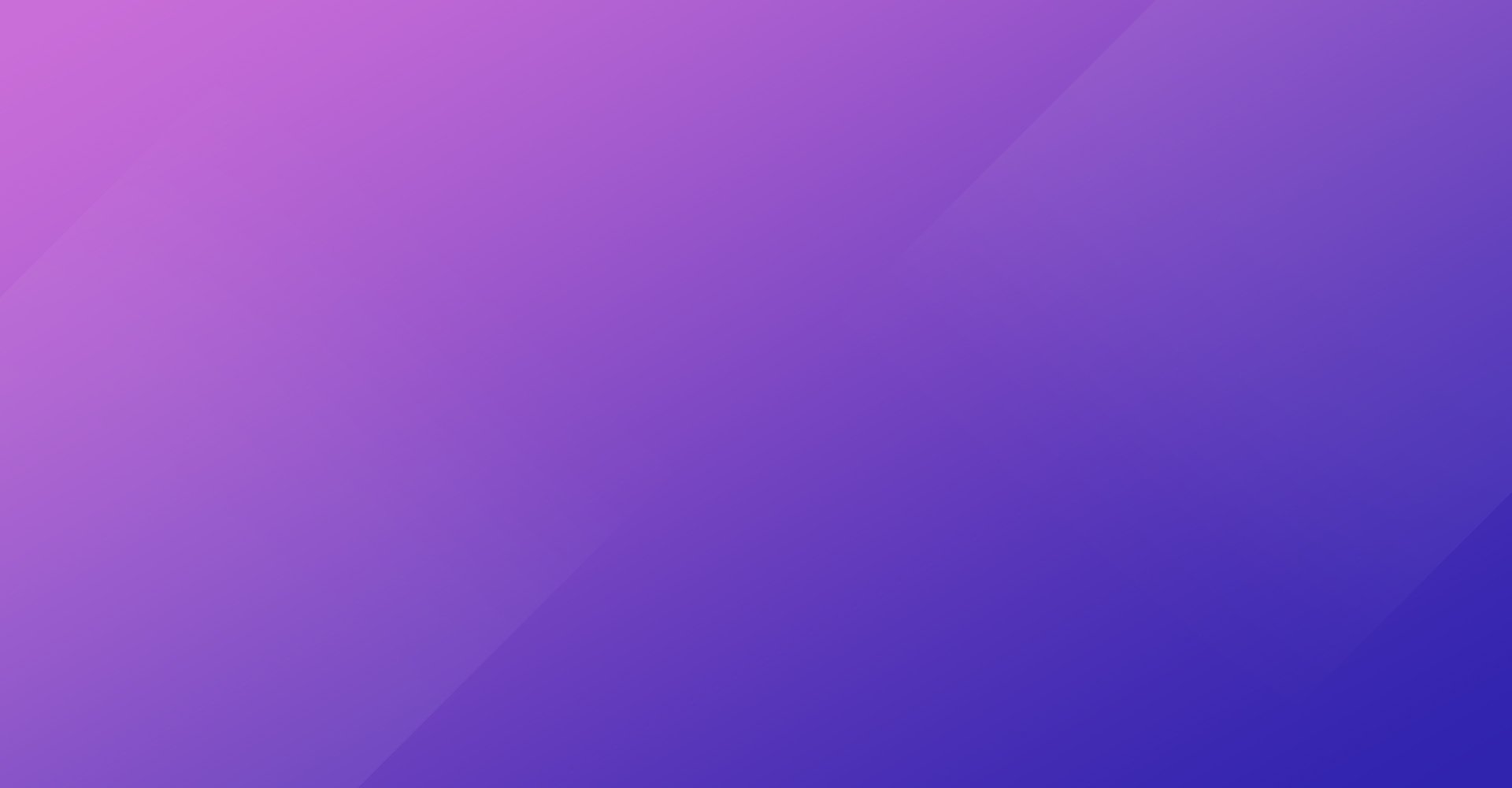 Деятельность 
Волонтерского корпуса.
Патриотические мероприятия
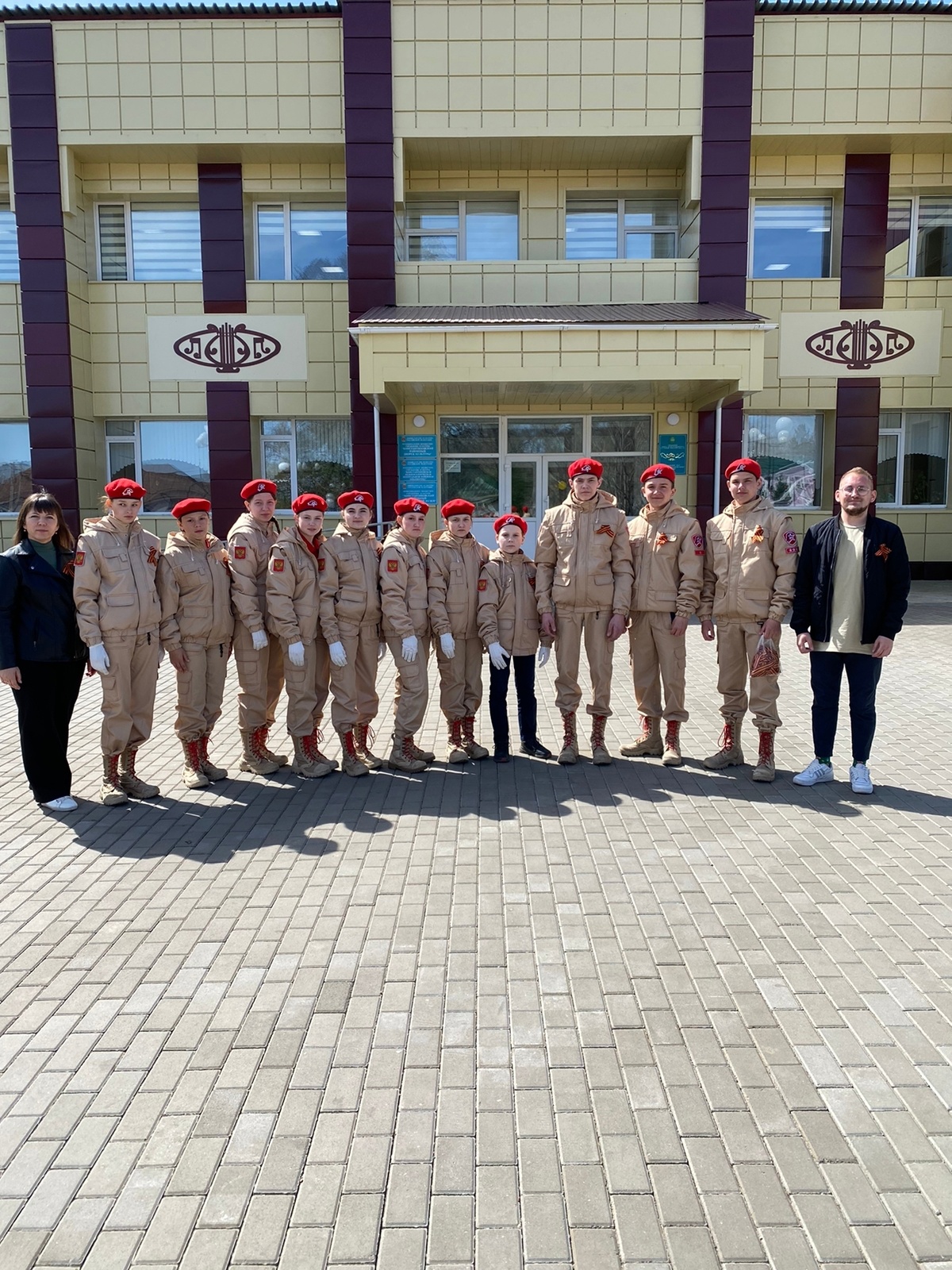 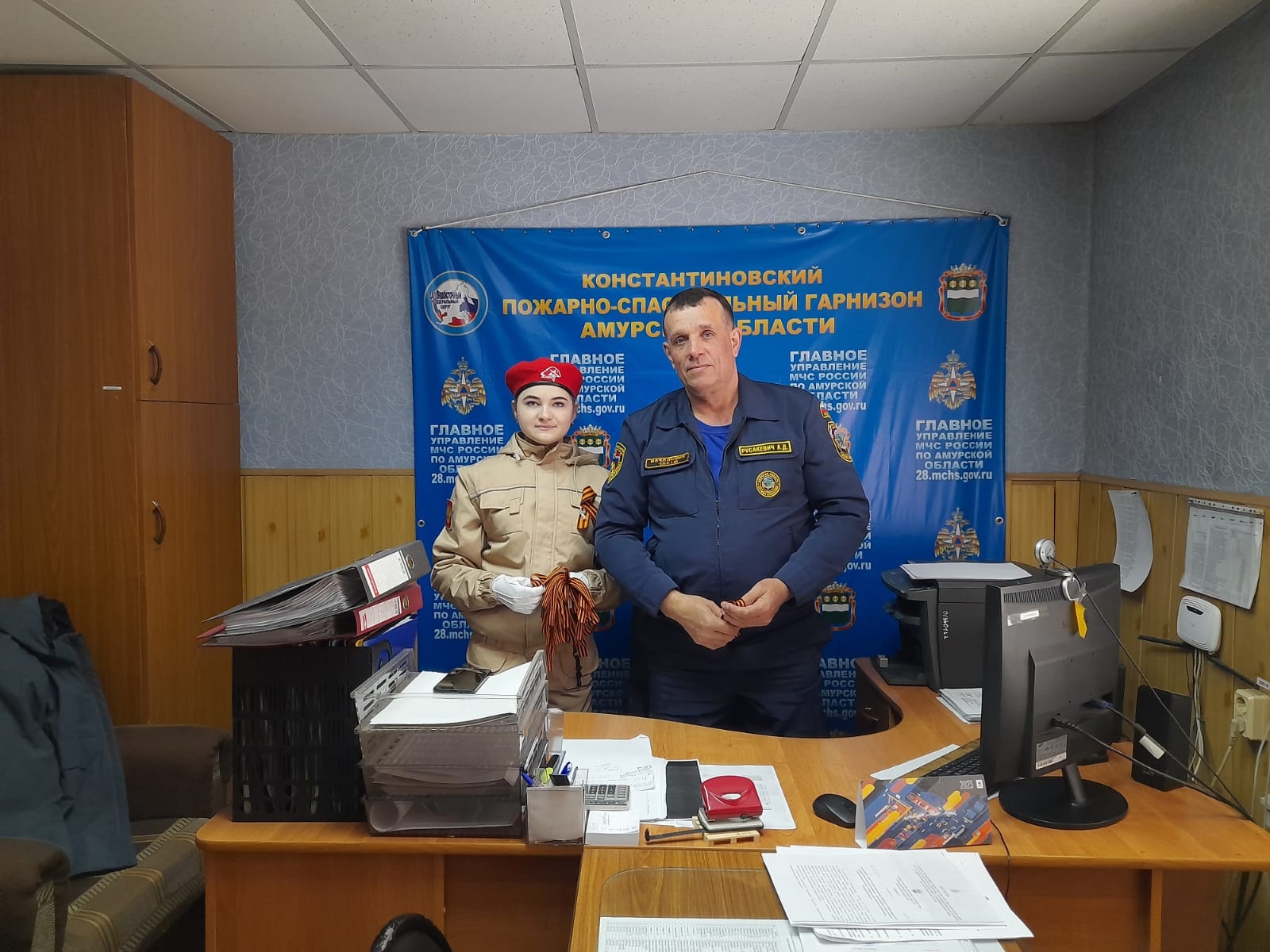 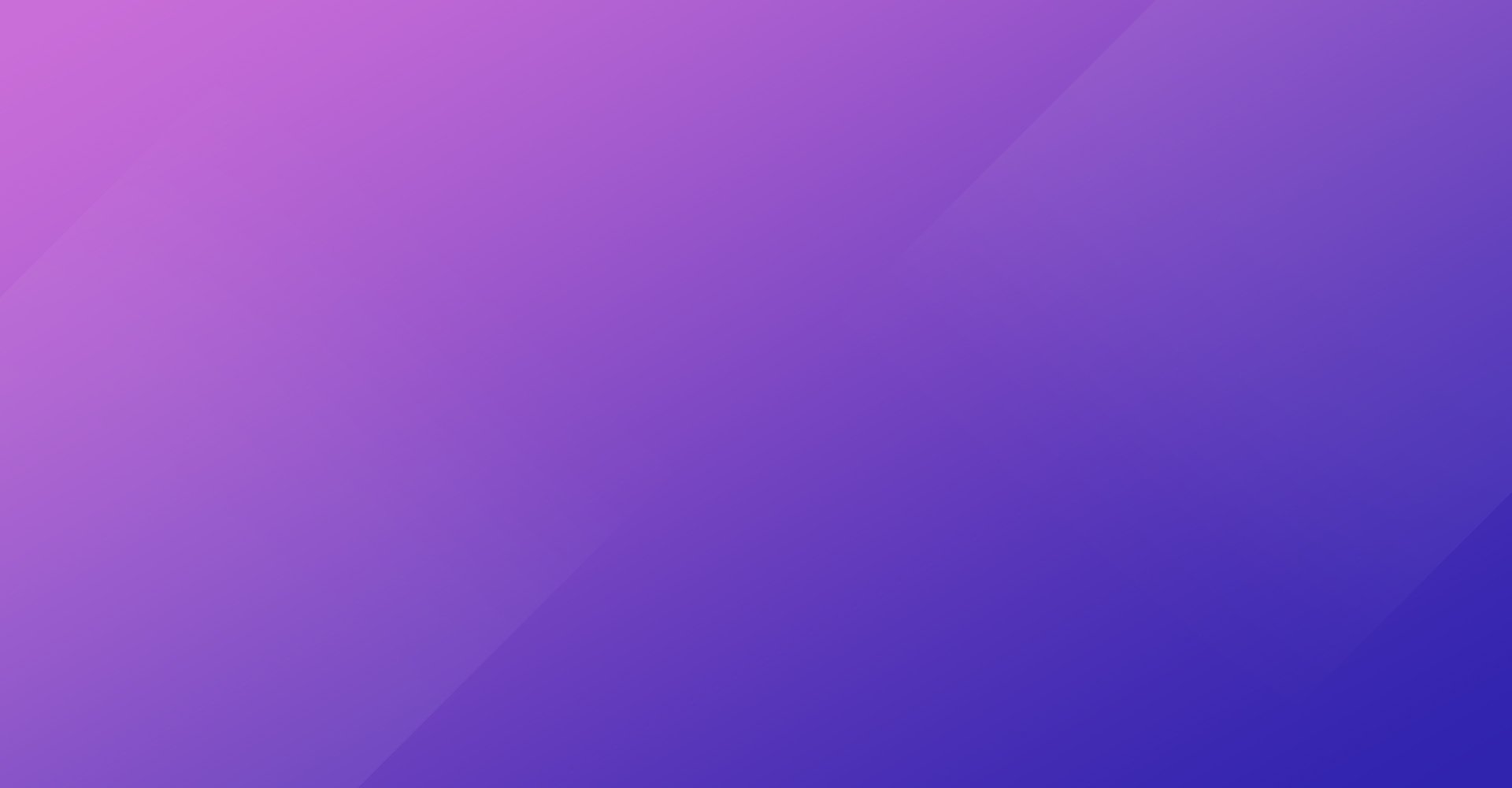 Деятельность 
Волонтерского корпуса.
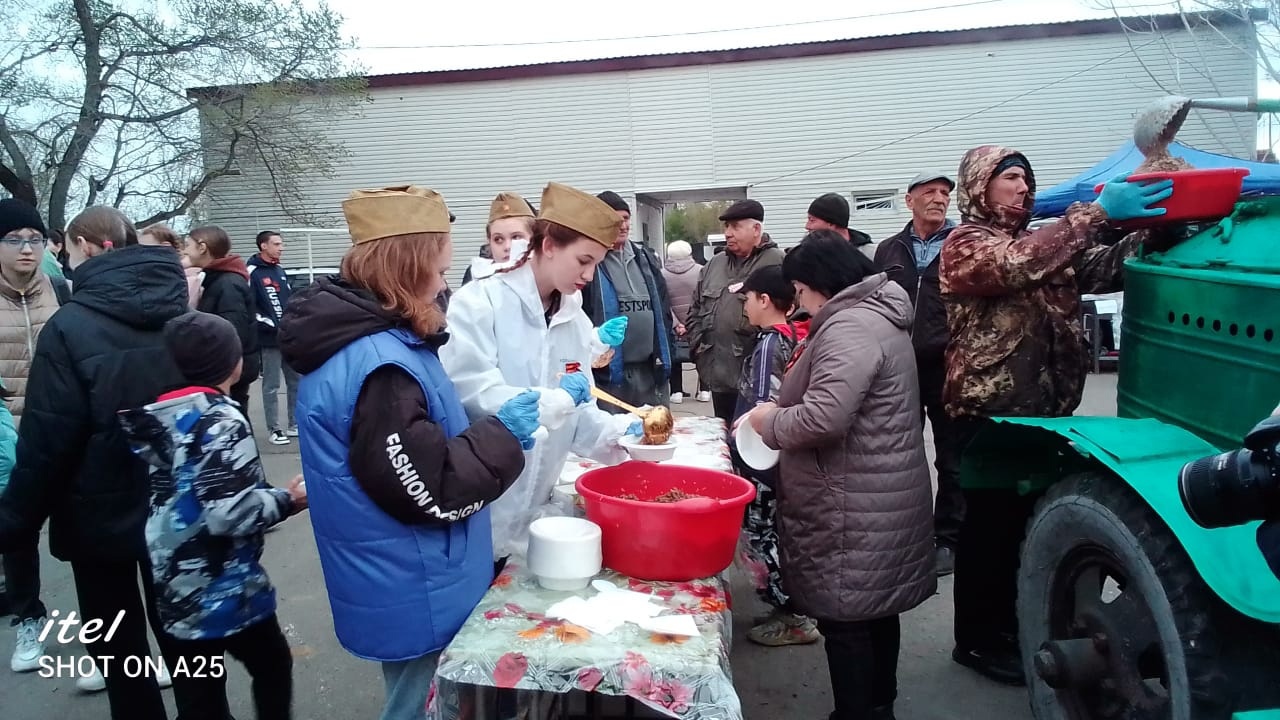 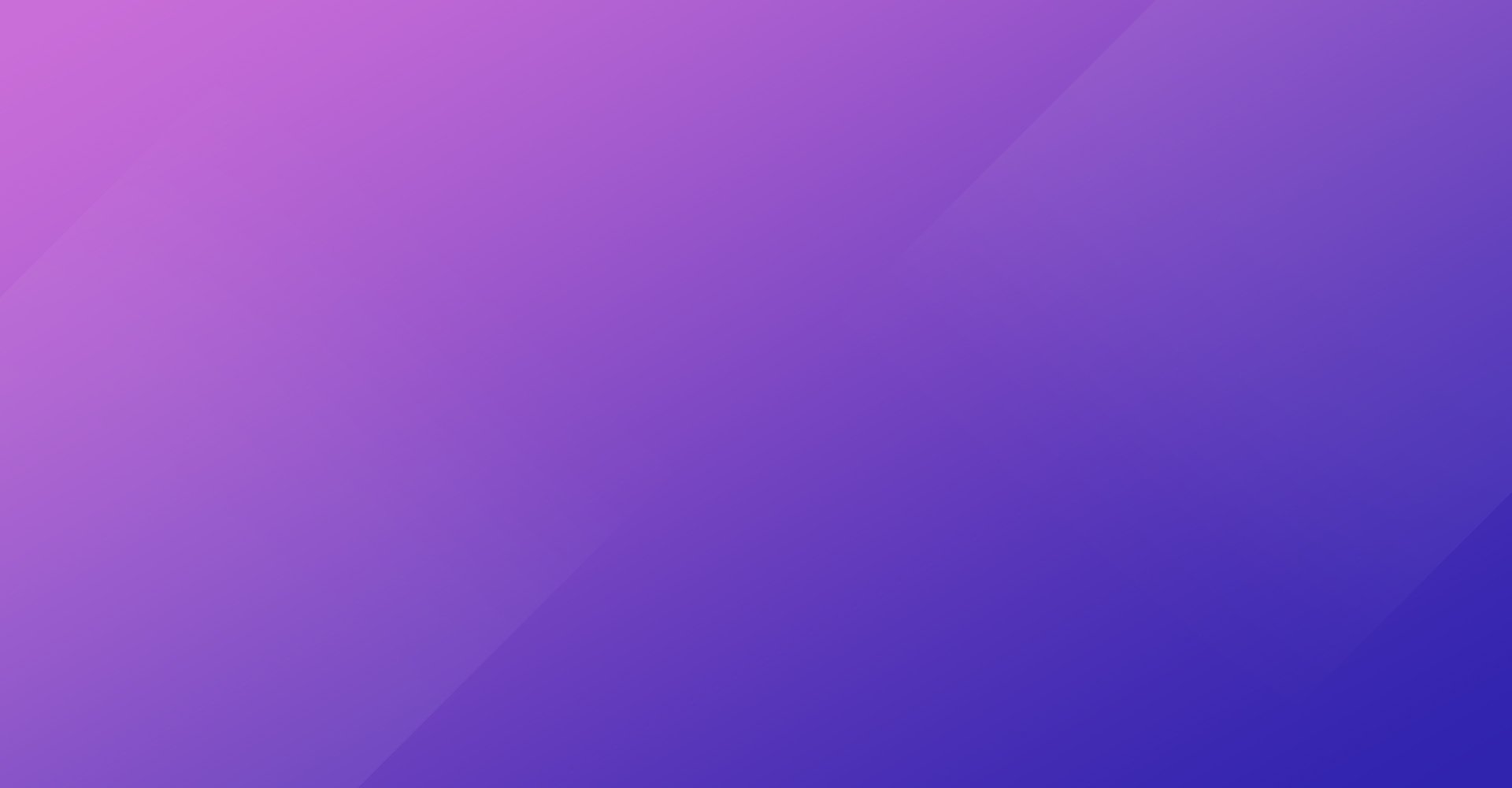 Деятельность 
Волонтерского корпуса.
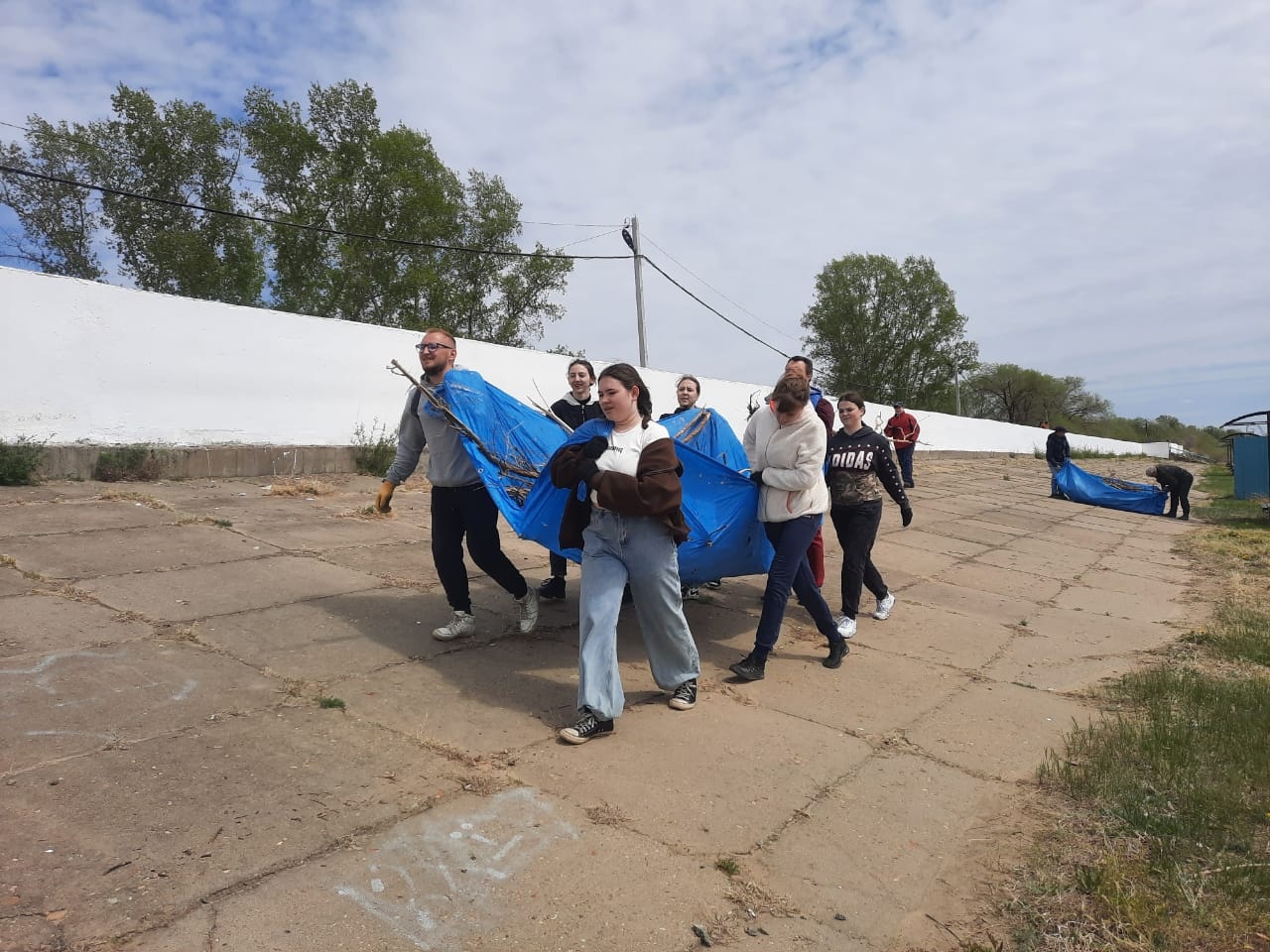 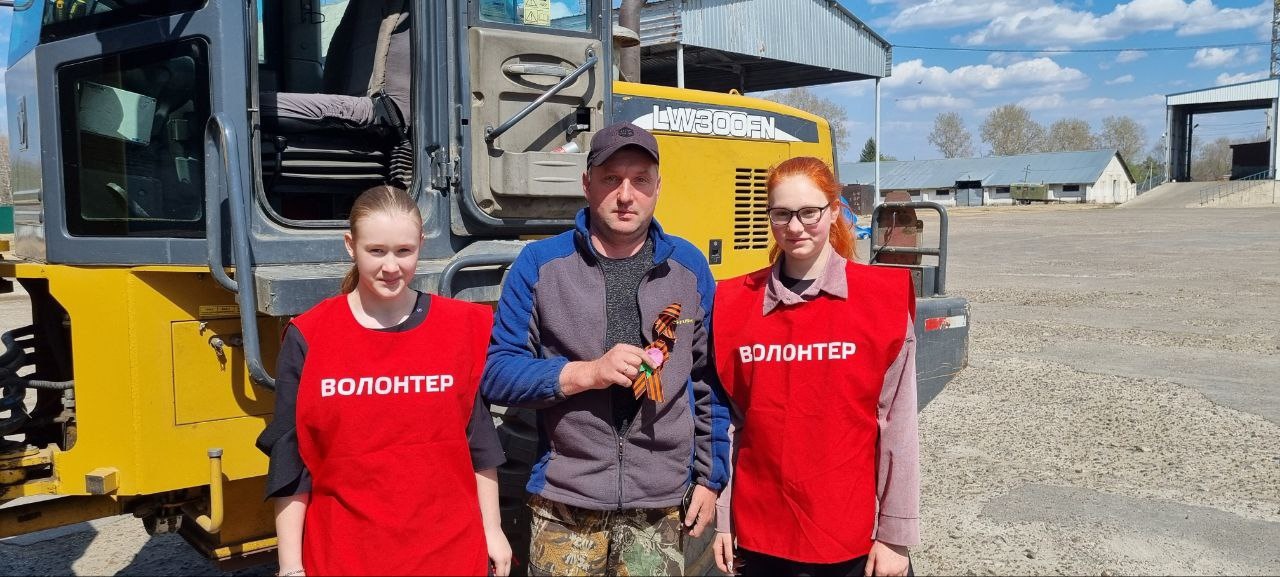 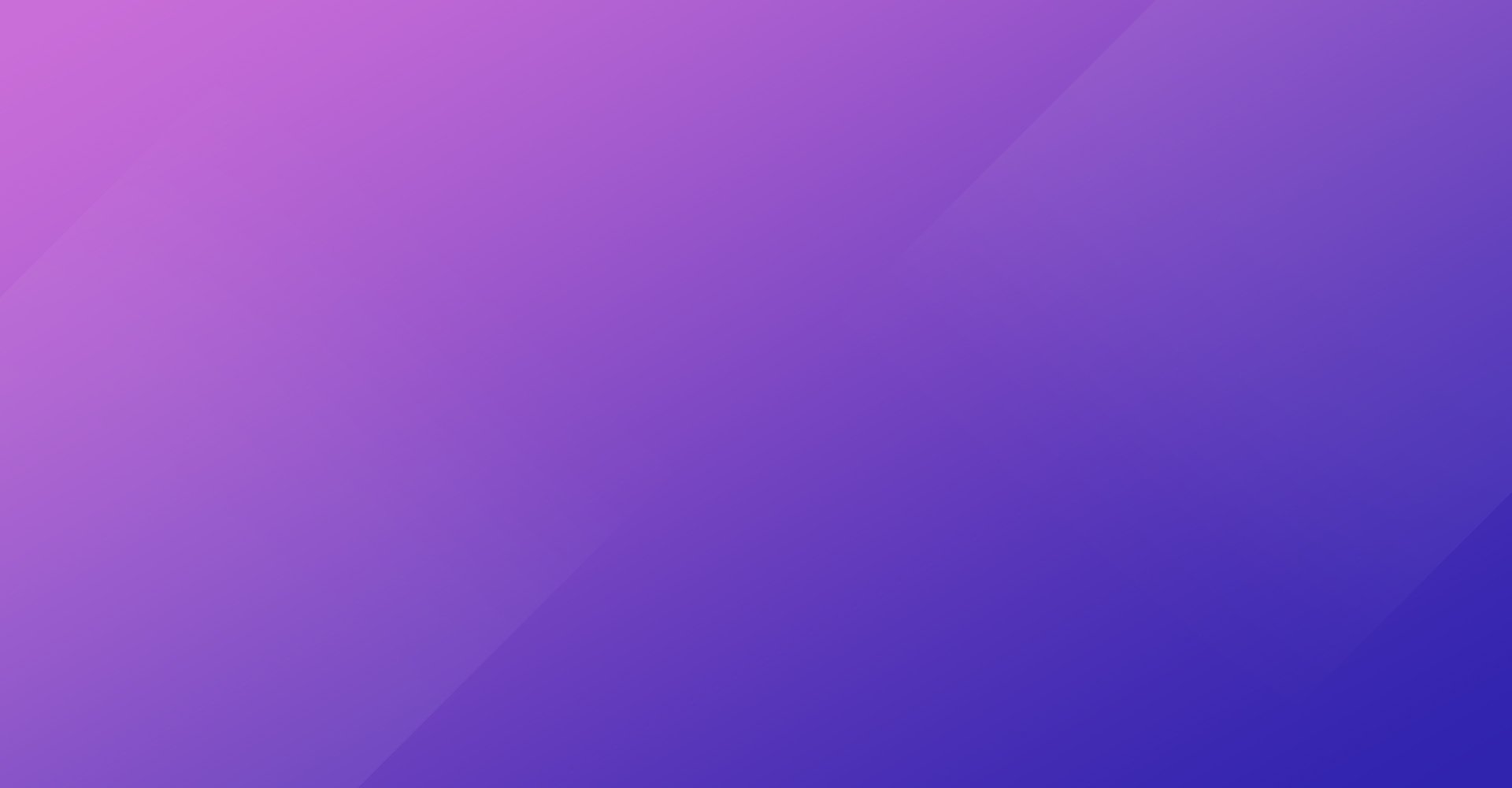 Деятельность 
Волонтерского корпуса.
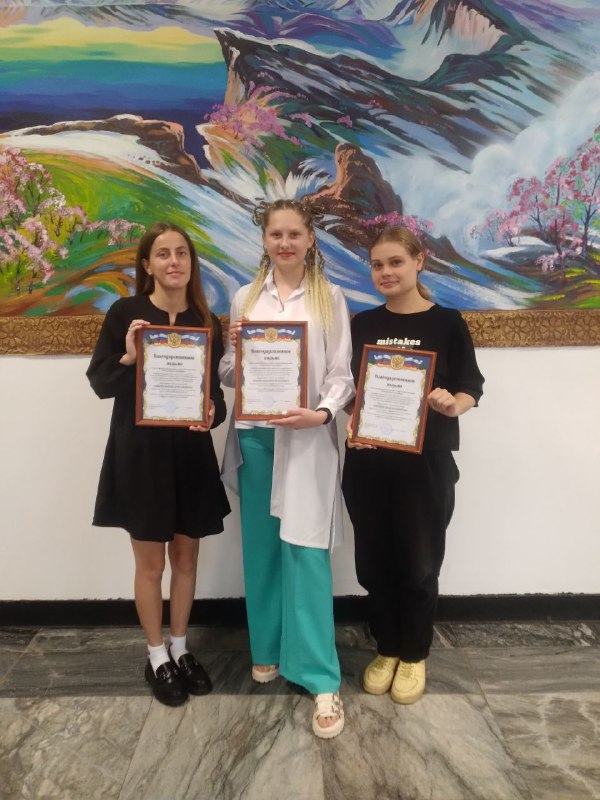 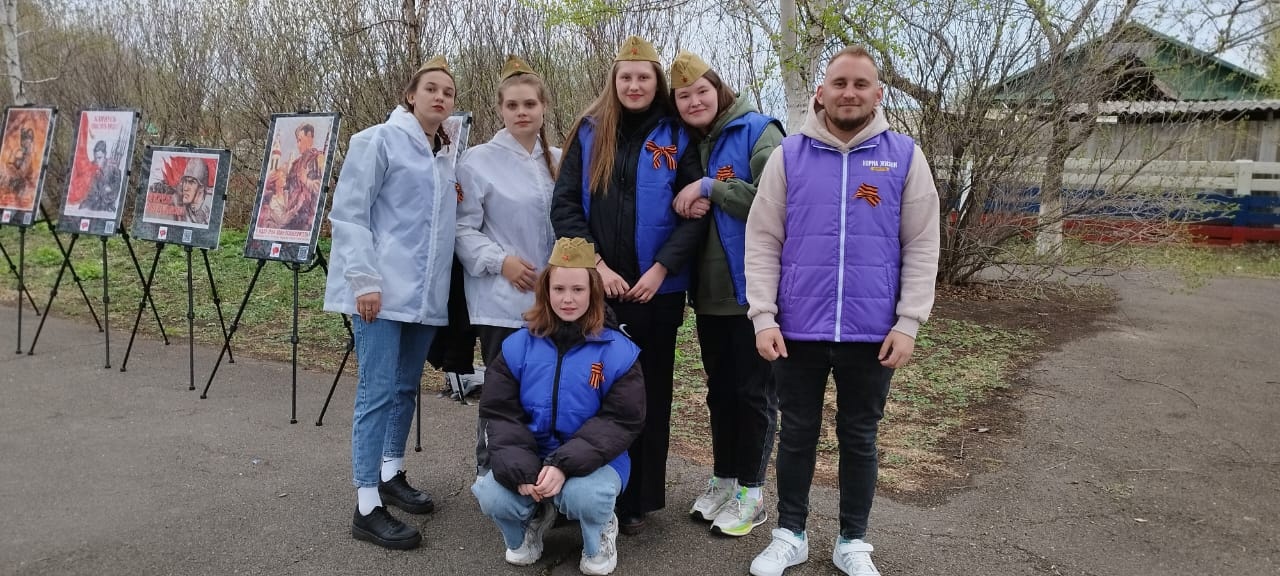